Видение команды, врачей-специалистов клиники «АЛИФМЕД», на Ваш путь к идеальной улыбке
Лечащий врач: Камилов Комилжон Хасилжанович
 Пациент: ФИО
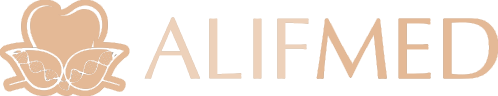 Текущая клиническая ситуация
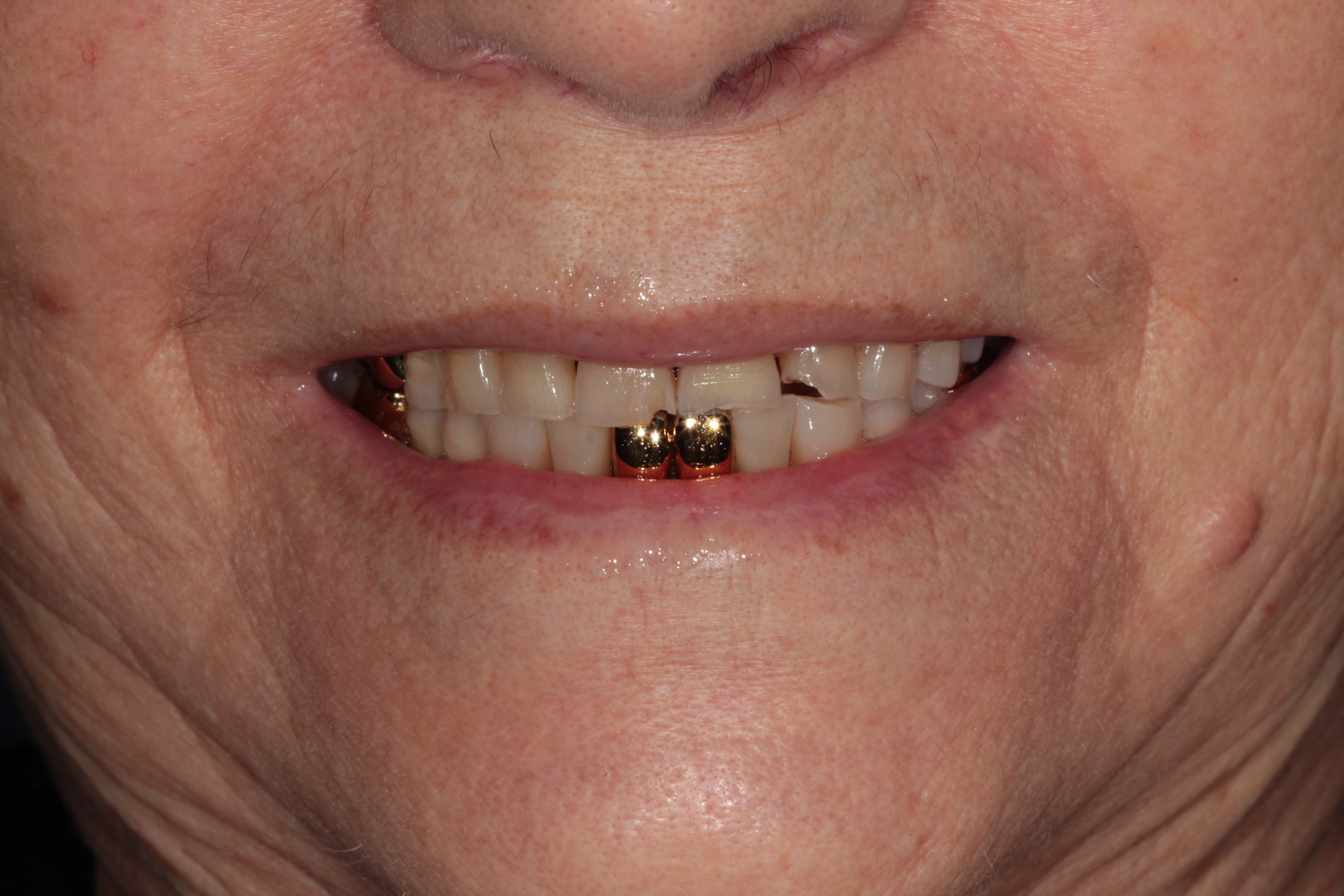 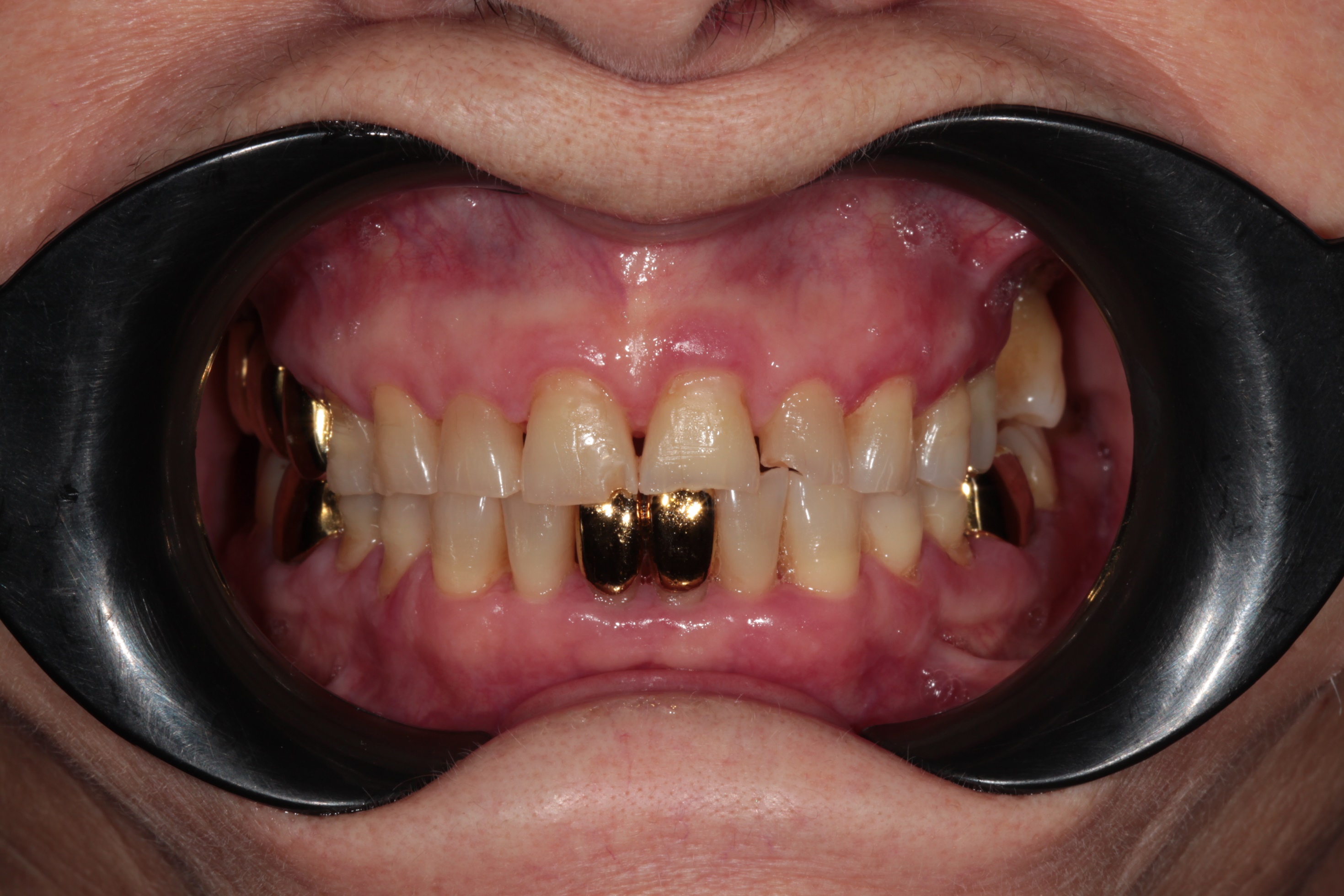 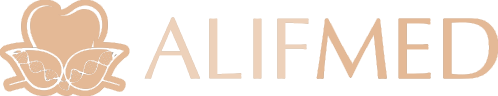 Текущая клиническая ситуация
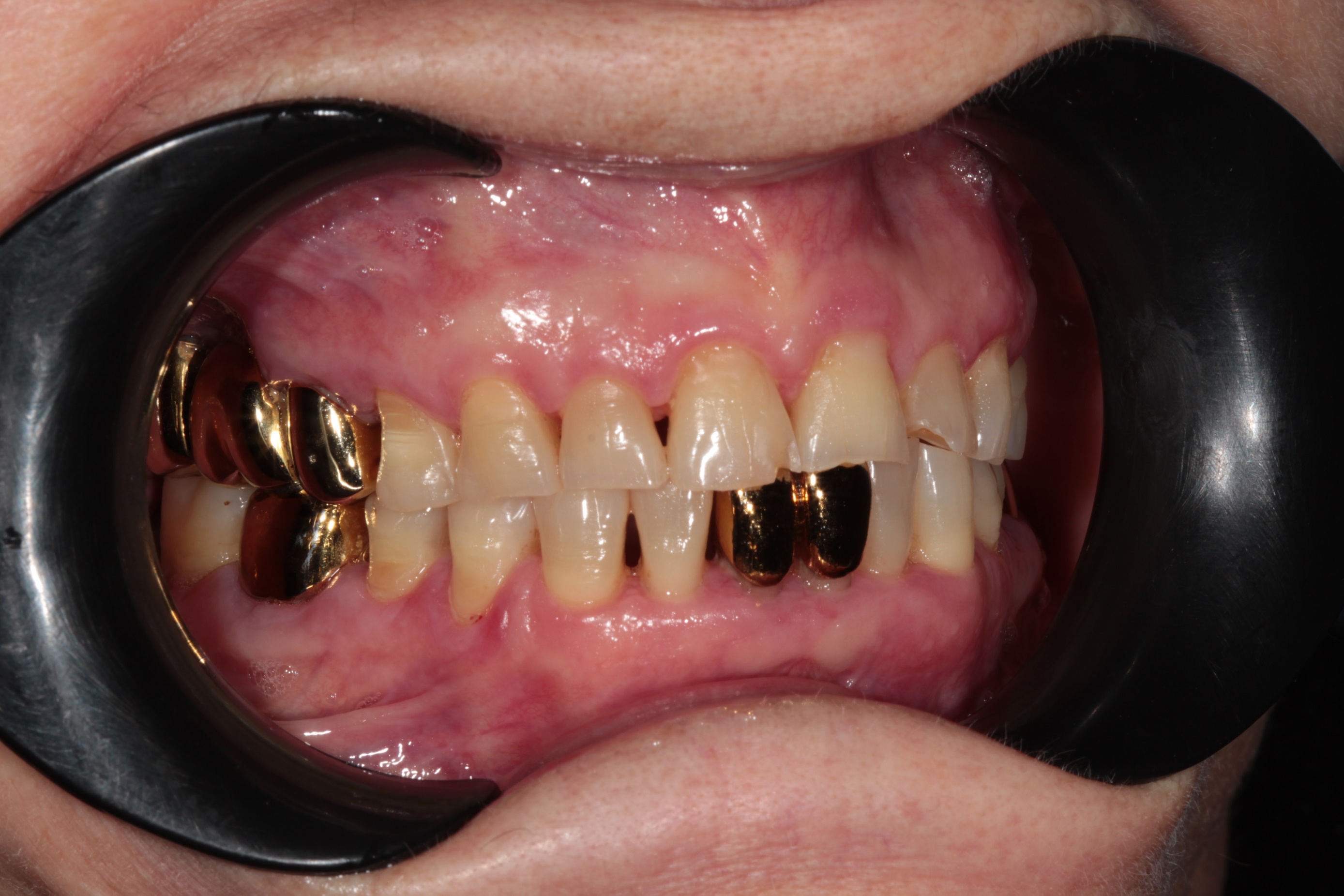 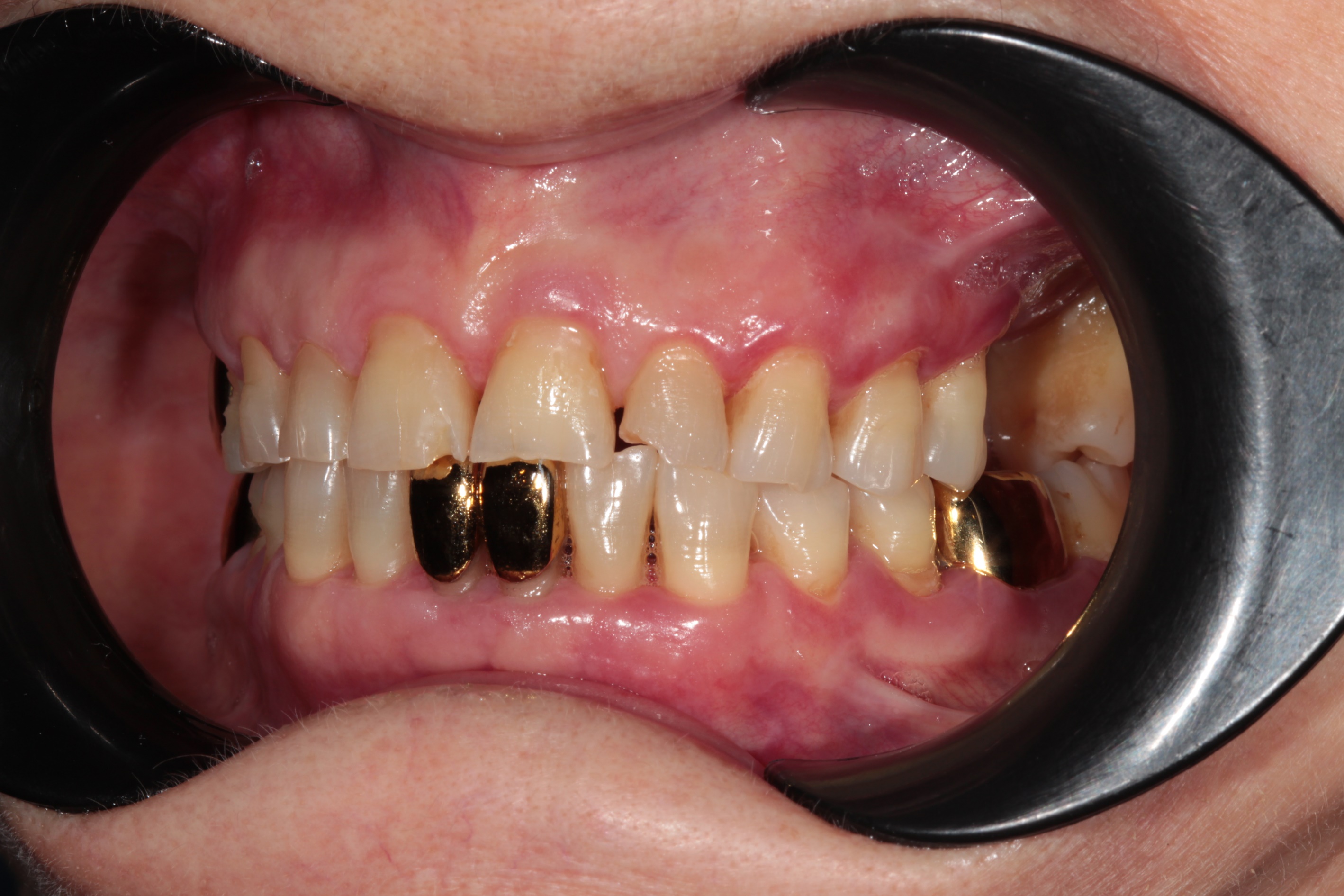 Справа
Слева
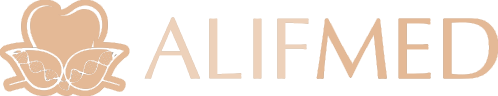 Текущая клиническая ситуация
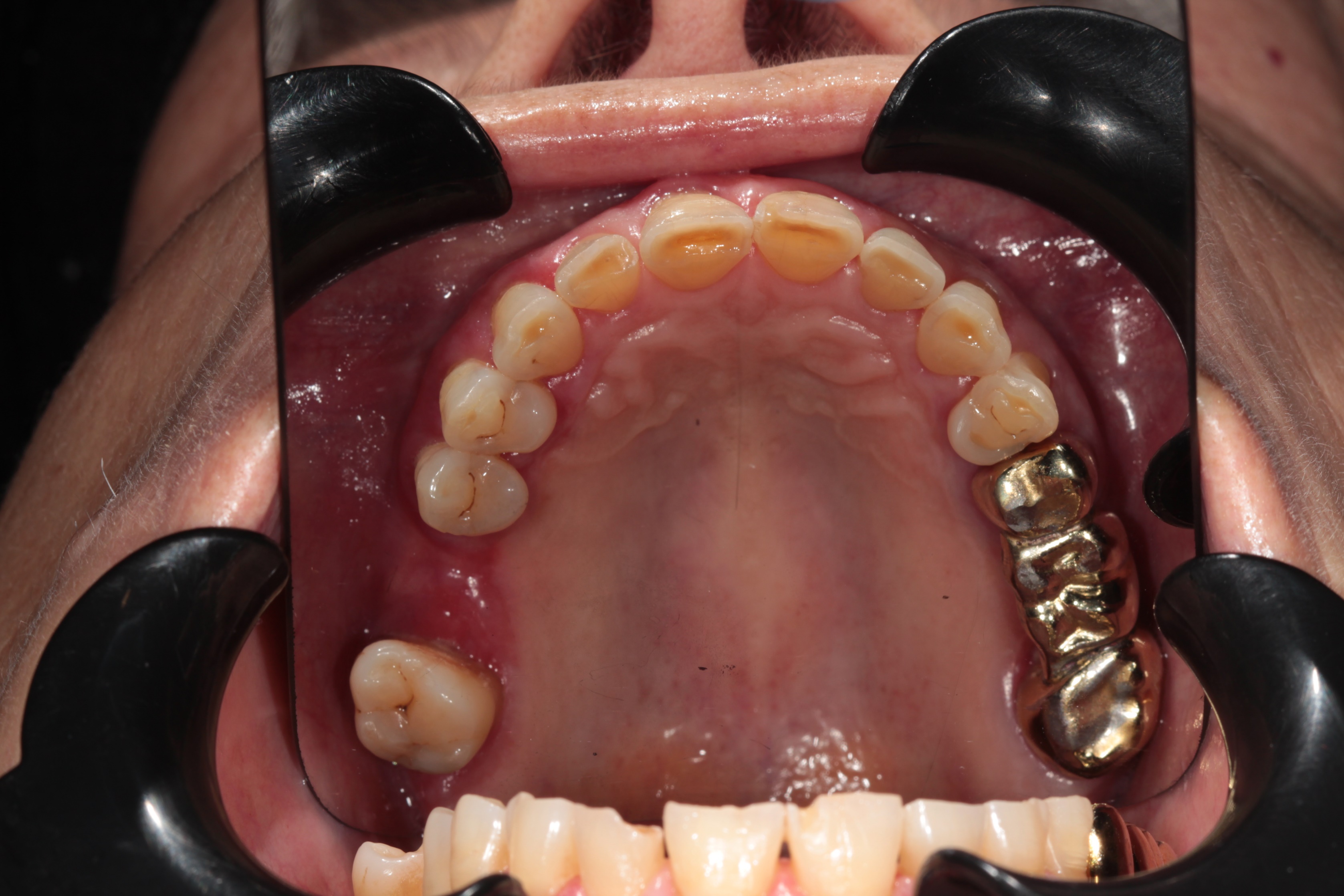 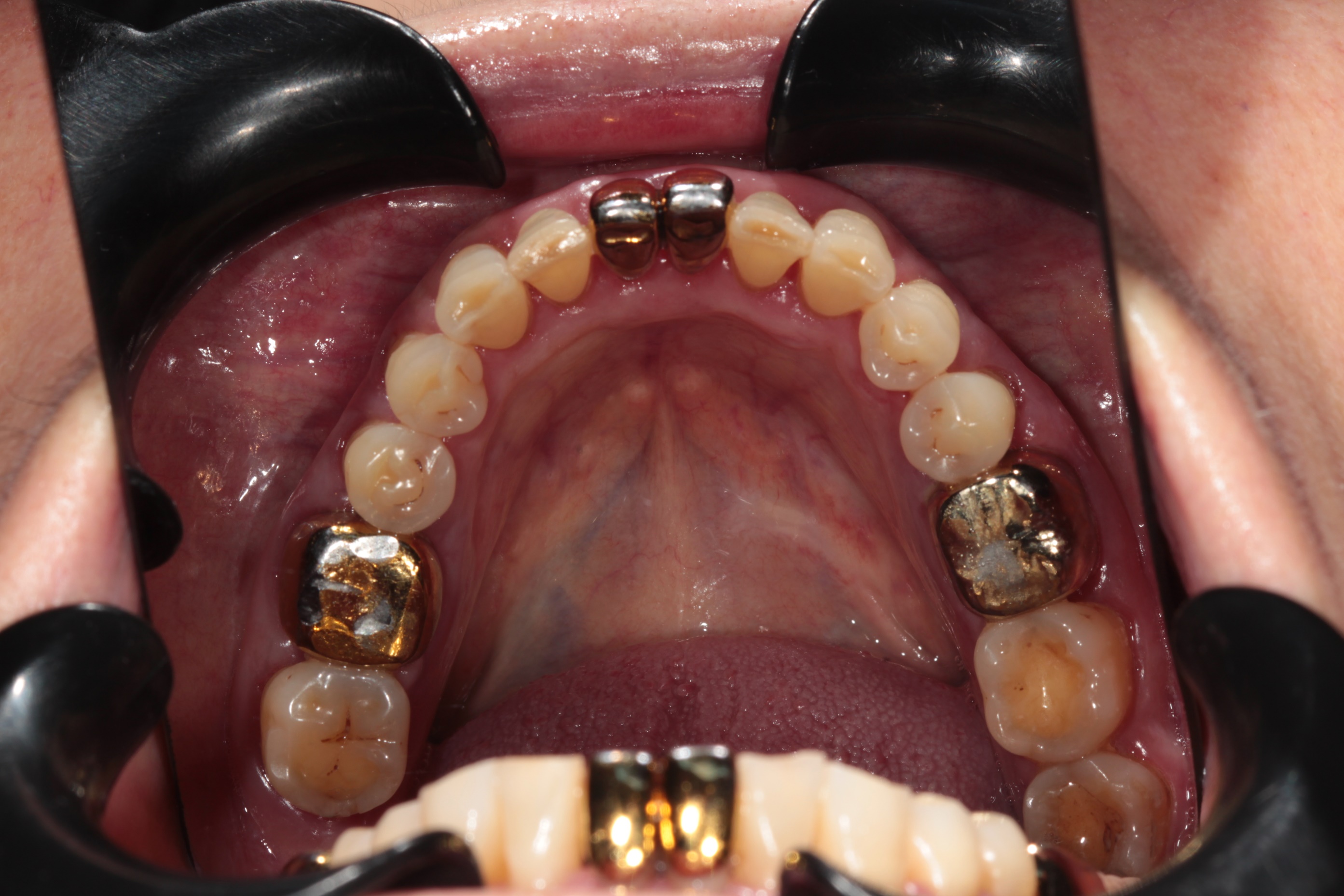 Снизу
Сверху
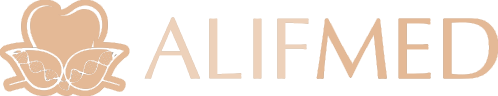 Текущая клиническая ситуация
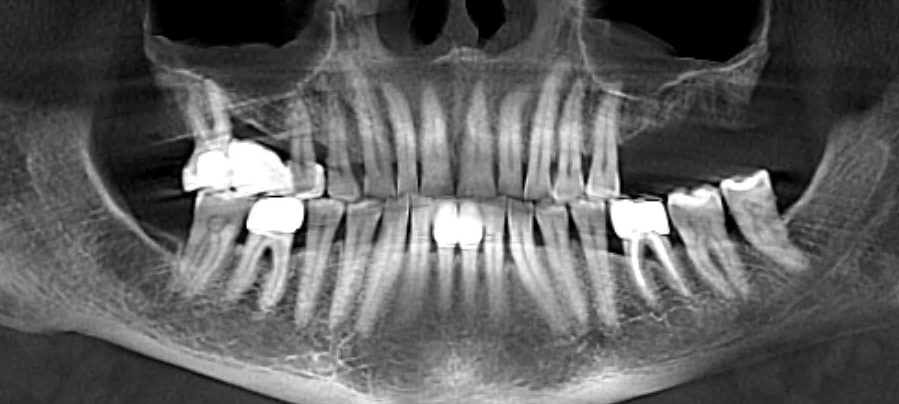 ?
8
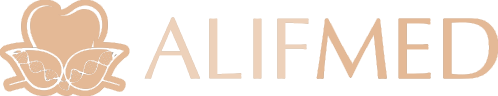 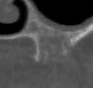 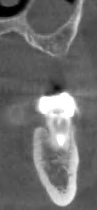 Текущая клиническая ситуация
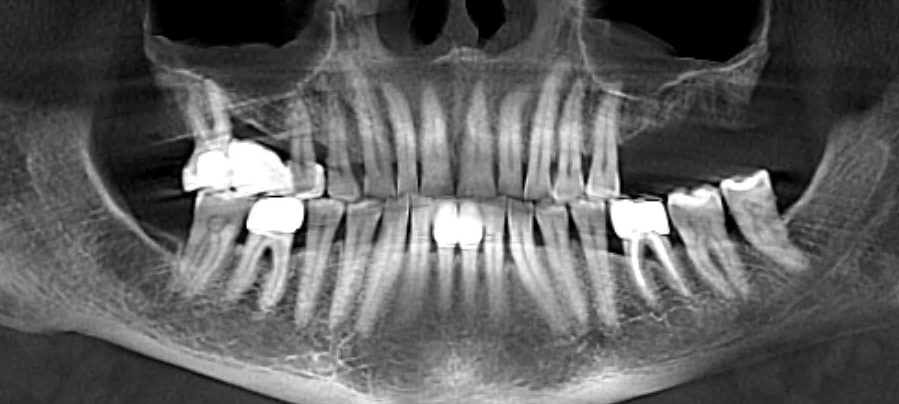 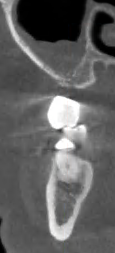 ?
8
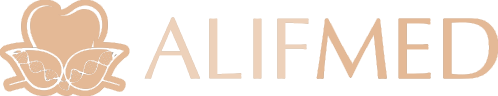 Текущая клиническая ситуация
Текущая ситуация
Сильная атрофия
Идеальная ситуация
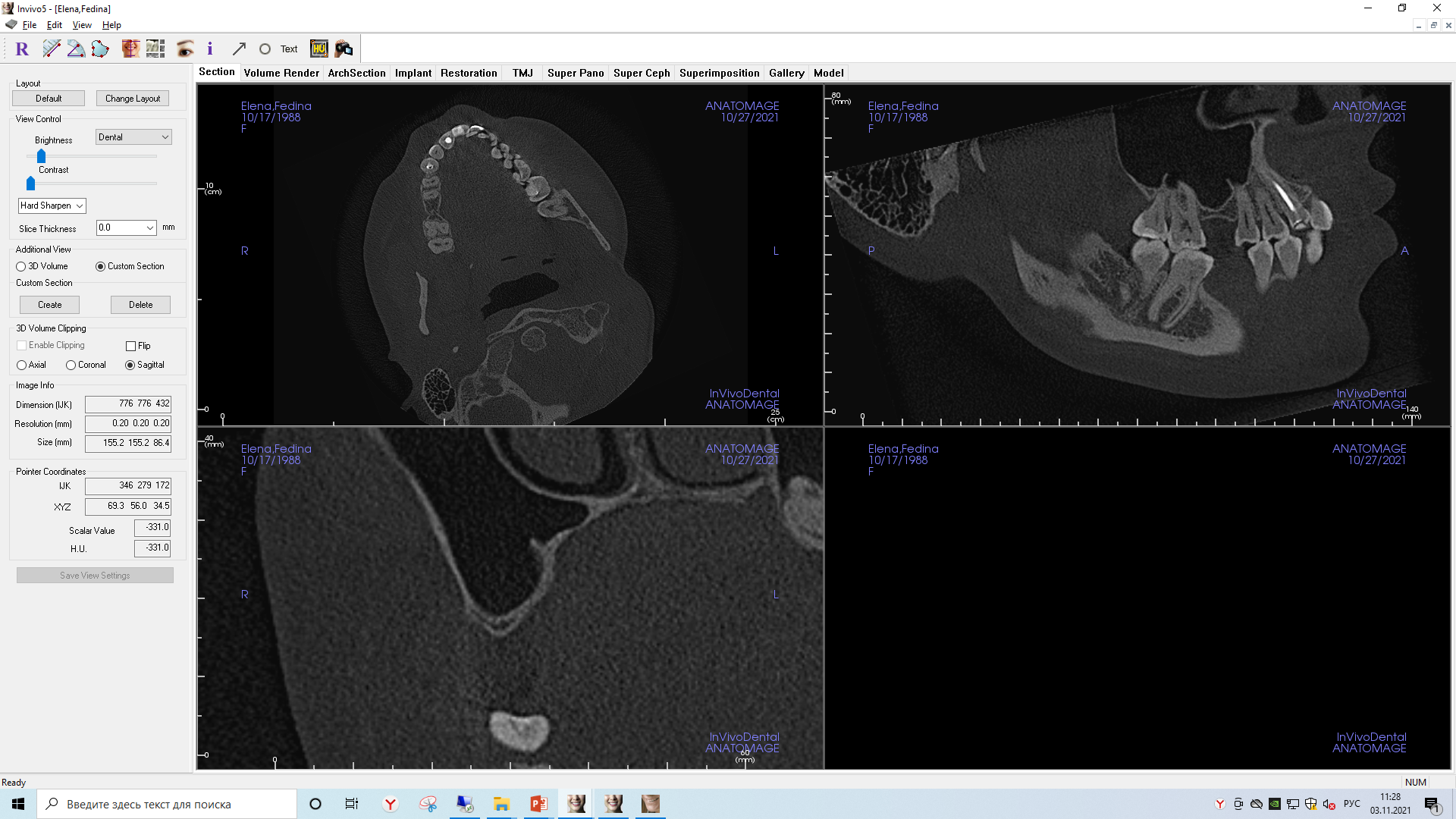 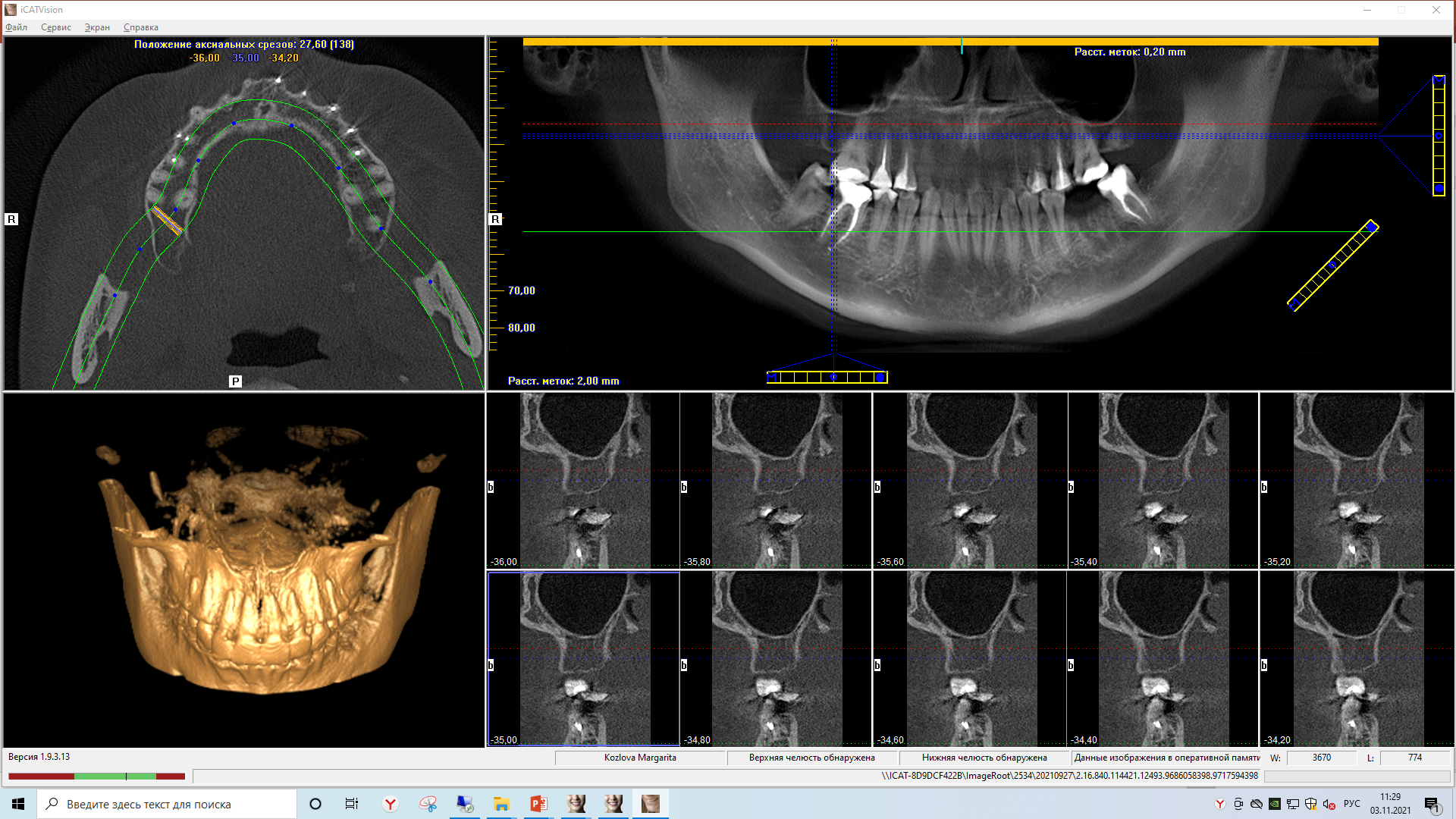 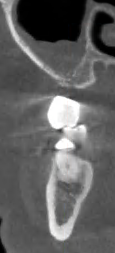 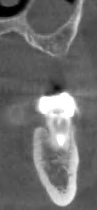 Справа
Слева
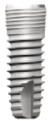 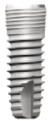 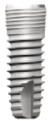 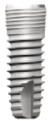 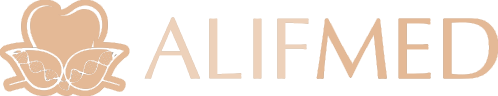 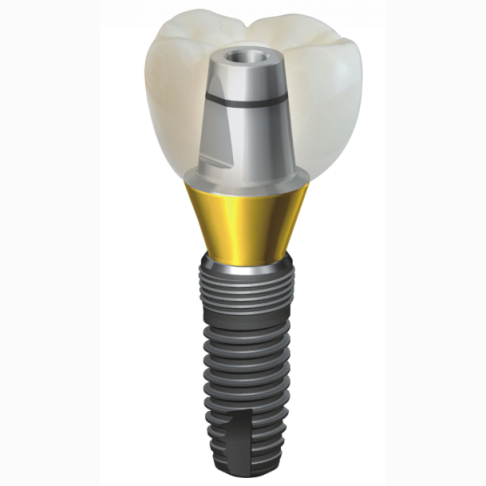 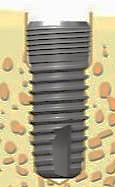 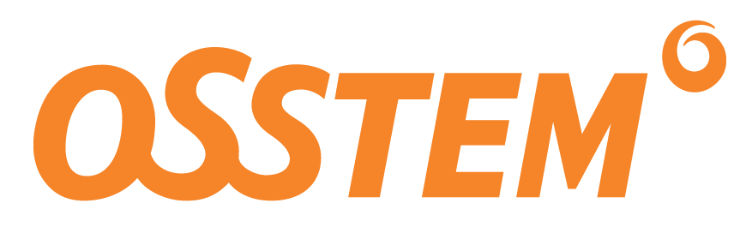 Производство в Южной Корее
Клинический опыт - 15 лет
Поверхность покрыта ионами Ca(2+)
Высокое соотношение цена-качество
Надежный имплантат для большинства клинических ситуаций
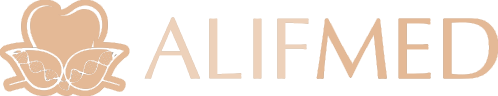 Формирование десны с помощью пластмассовых коронок
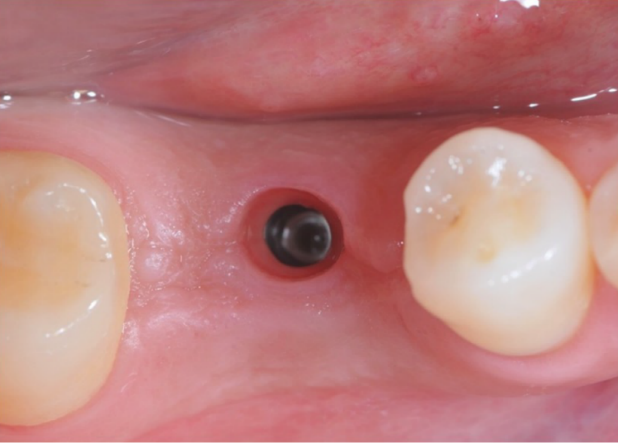 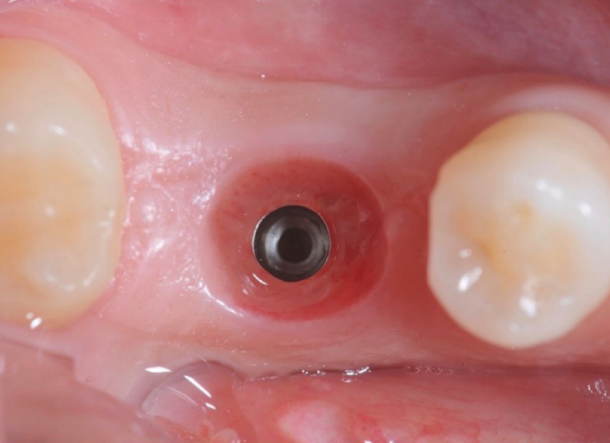 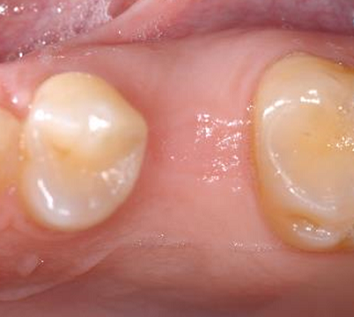 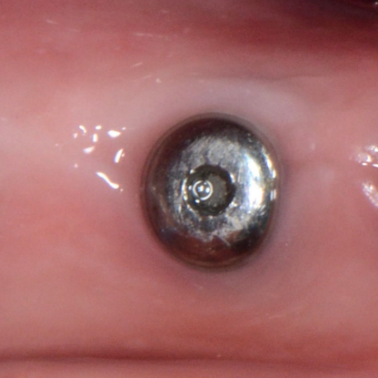 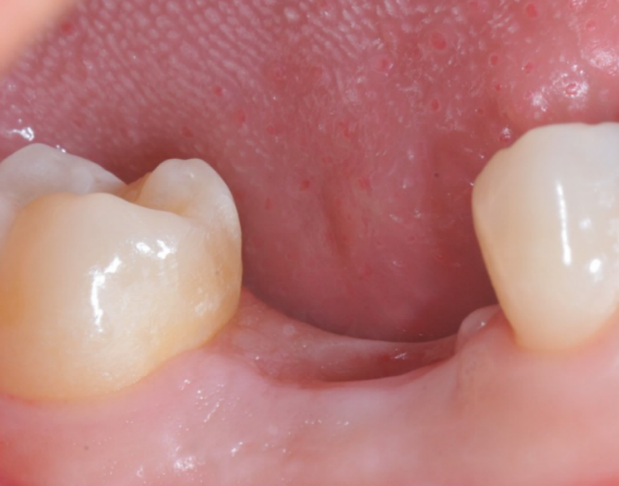 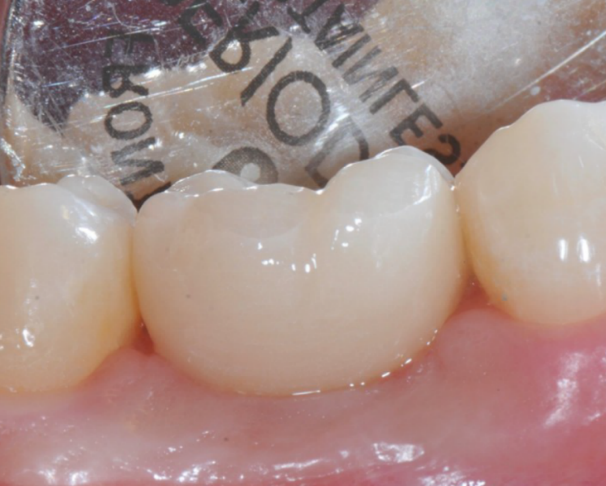 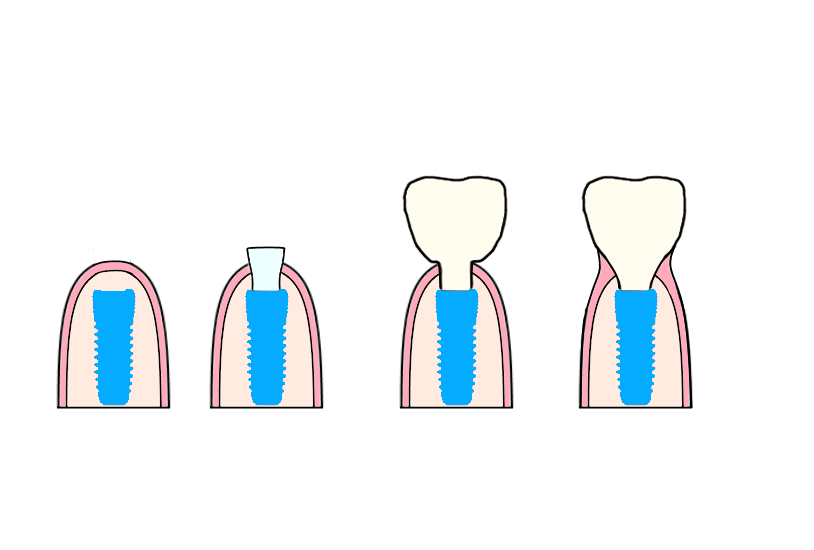 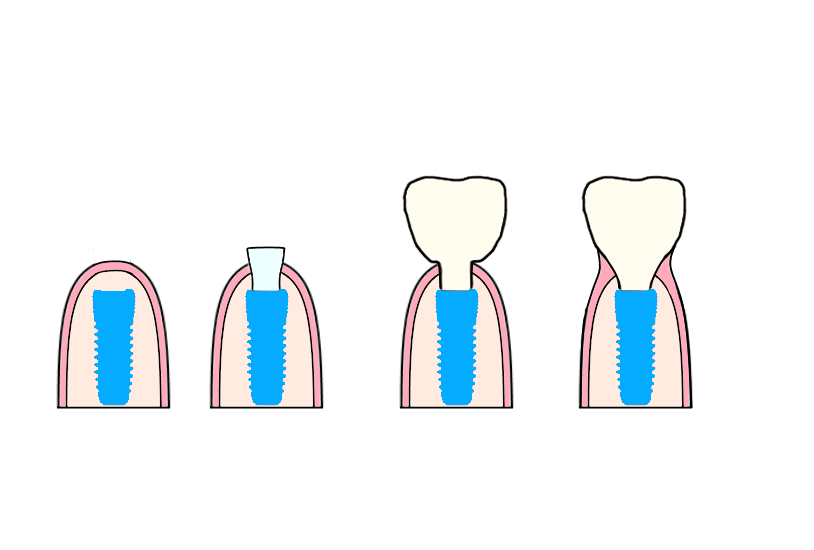 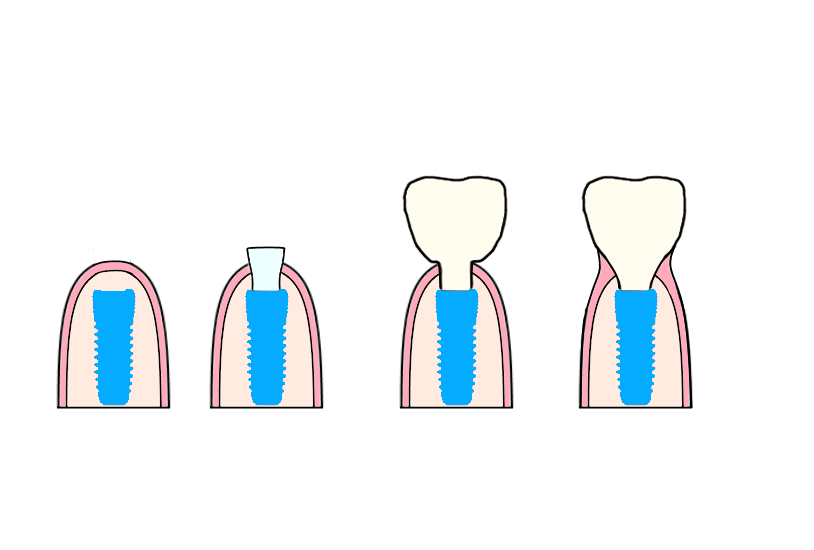 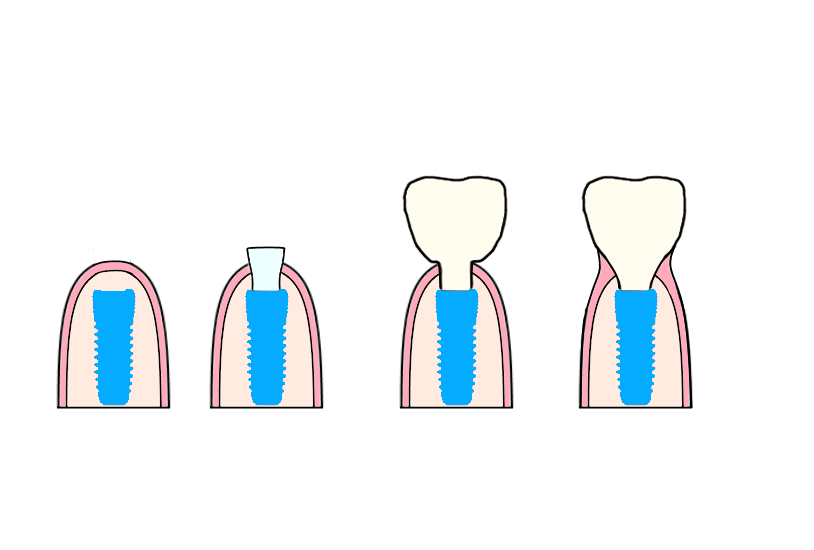 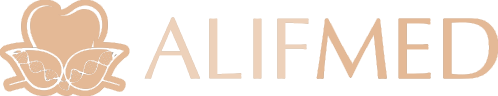 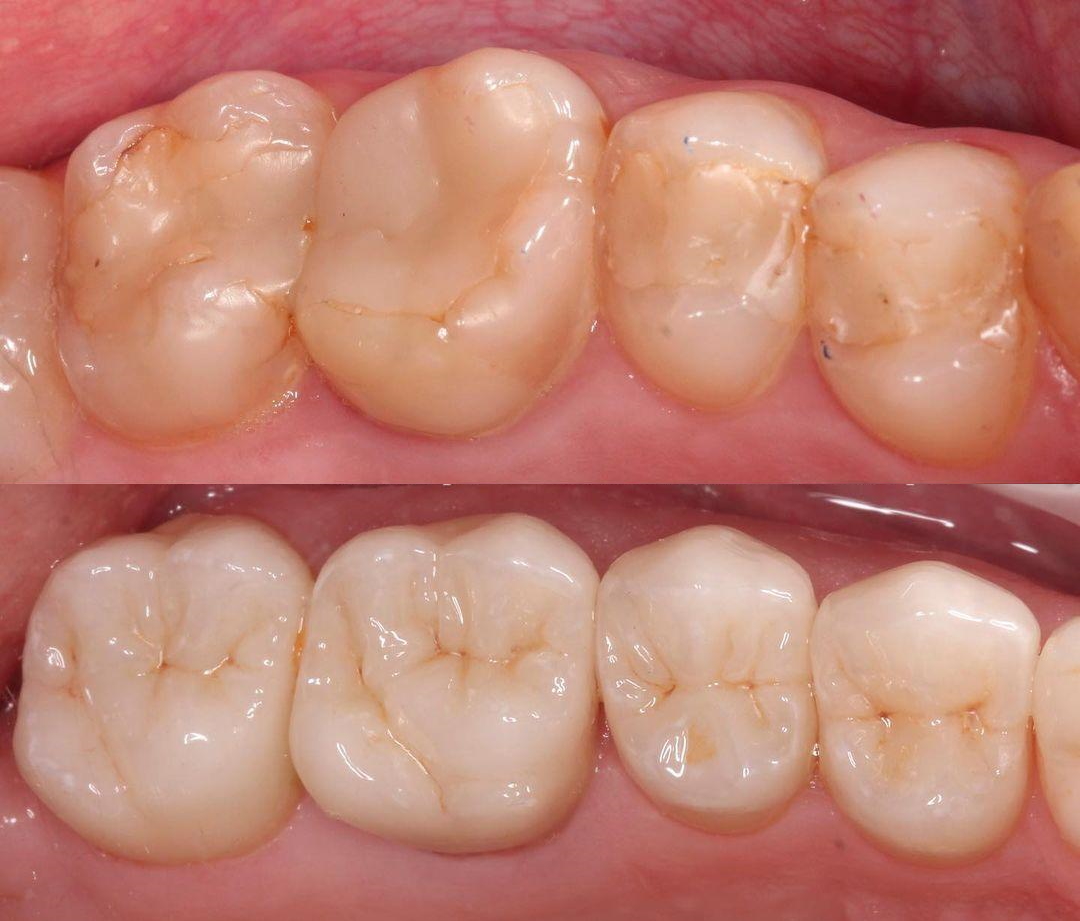 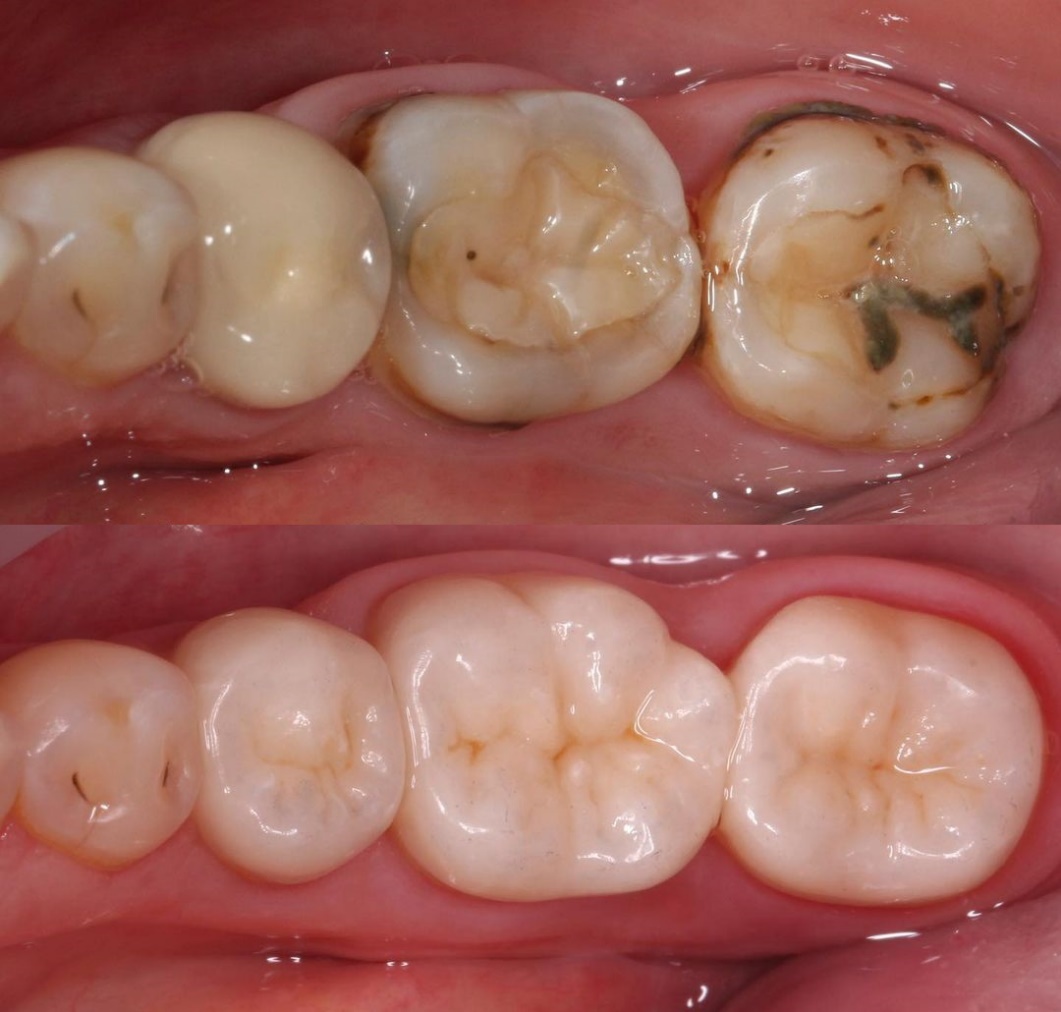 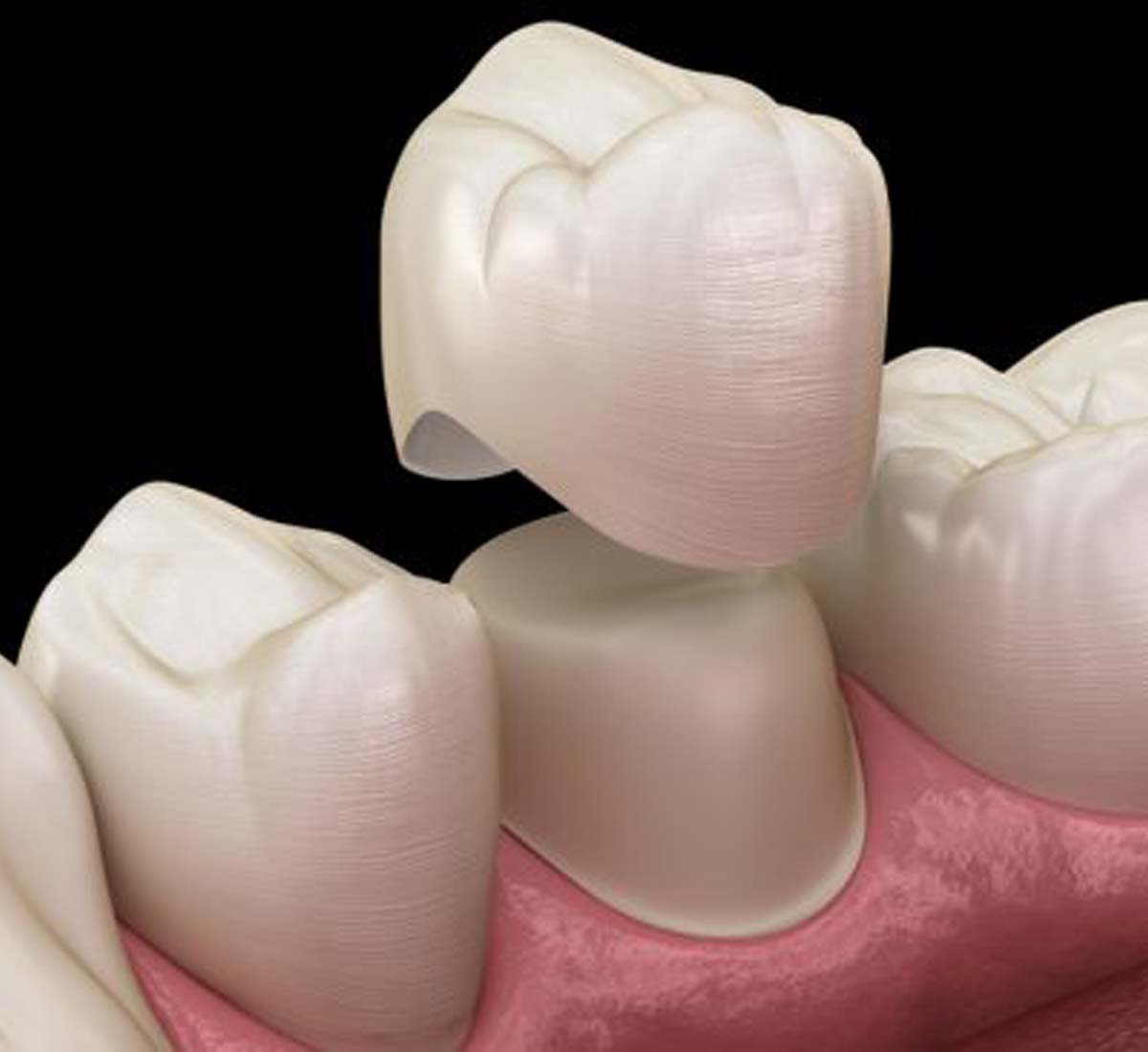 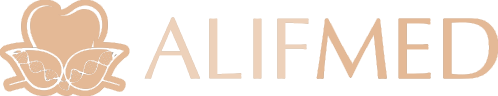 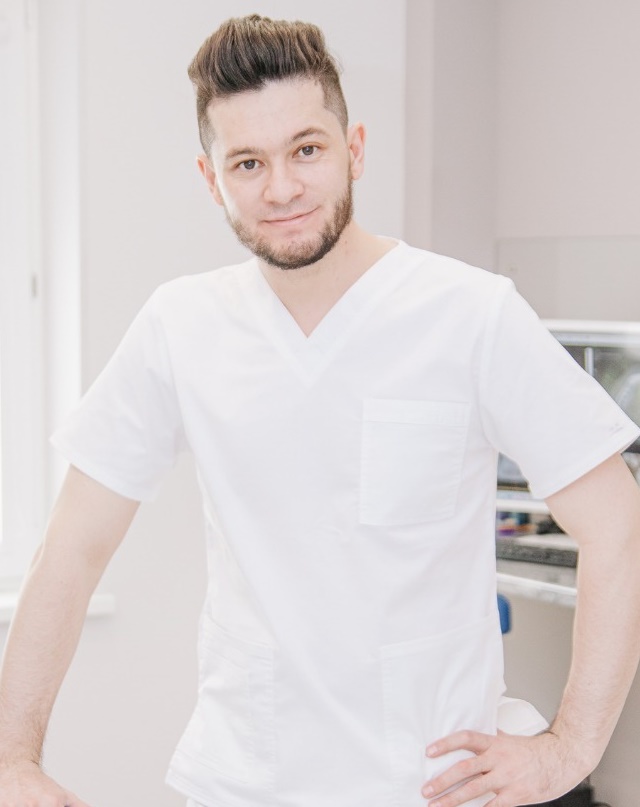 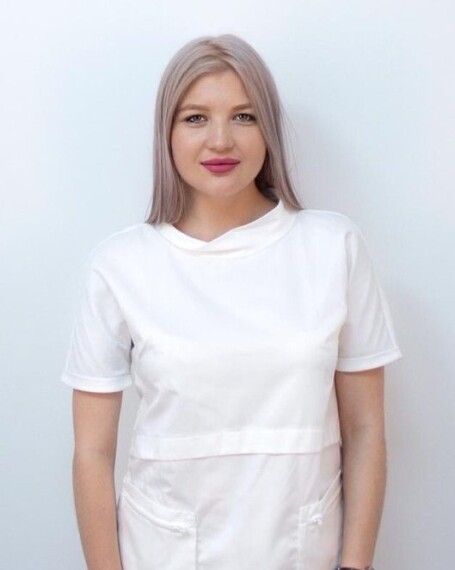 Рахимова Алина Валерьевна
Терапевт
Камилов Комилжон Хасилжанович
Хирург-имплантолог/
Ортопед
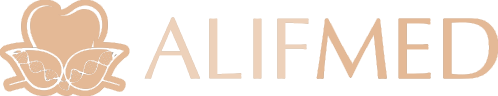 План лечения
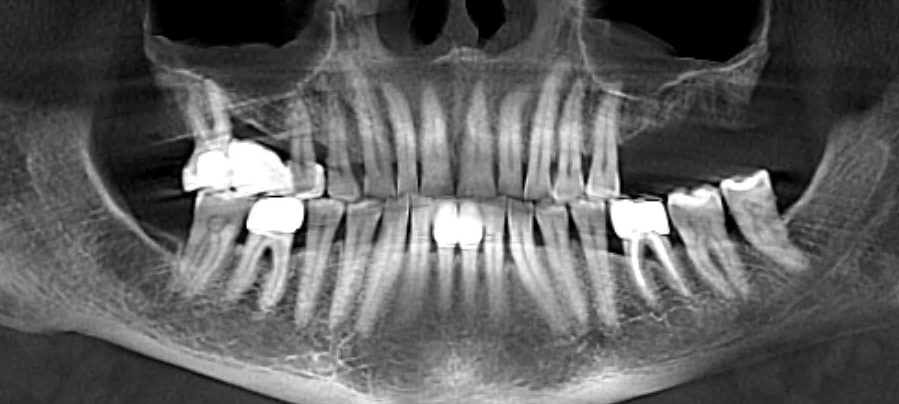 II кв. - синус + аугментация + преддверие
?
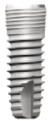 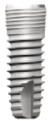 Временный PMMA-мост для наблюдения за 17
8
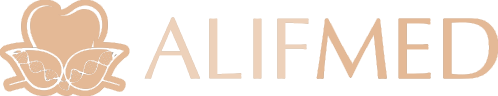 План лечения
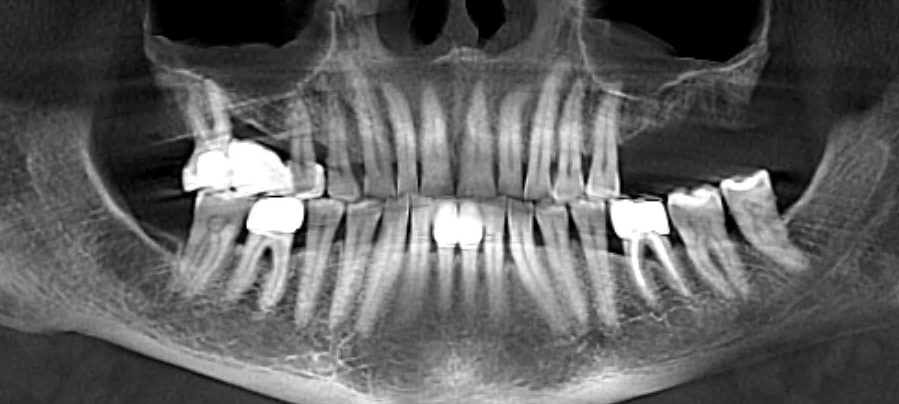 I кв. - синус + аугментация + преддверие
II кв. - синус + аугментация + преддверие
?
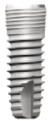 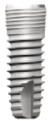 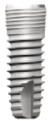 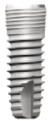 Временный PMMA-мост для наблюдения за 17
8
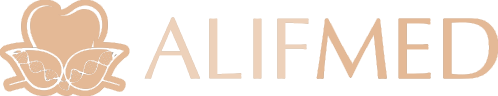 План лечения:
От 8 мес.
2 мес.
Имплантация
справа (?)
Временный 
PMMA-мост
Санация
Имплантация
слева
СТТ
Протезирование
Итого ~1 год
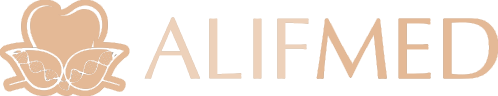 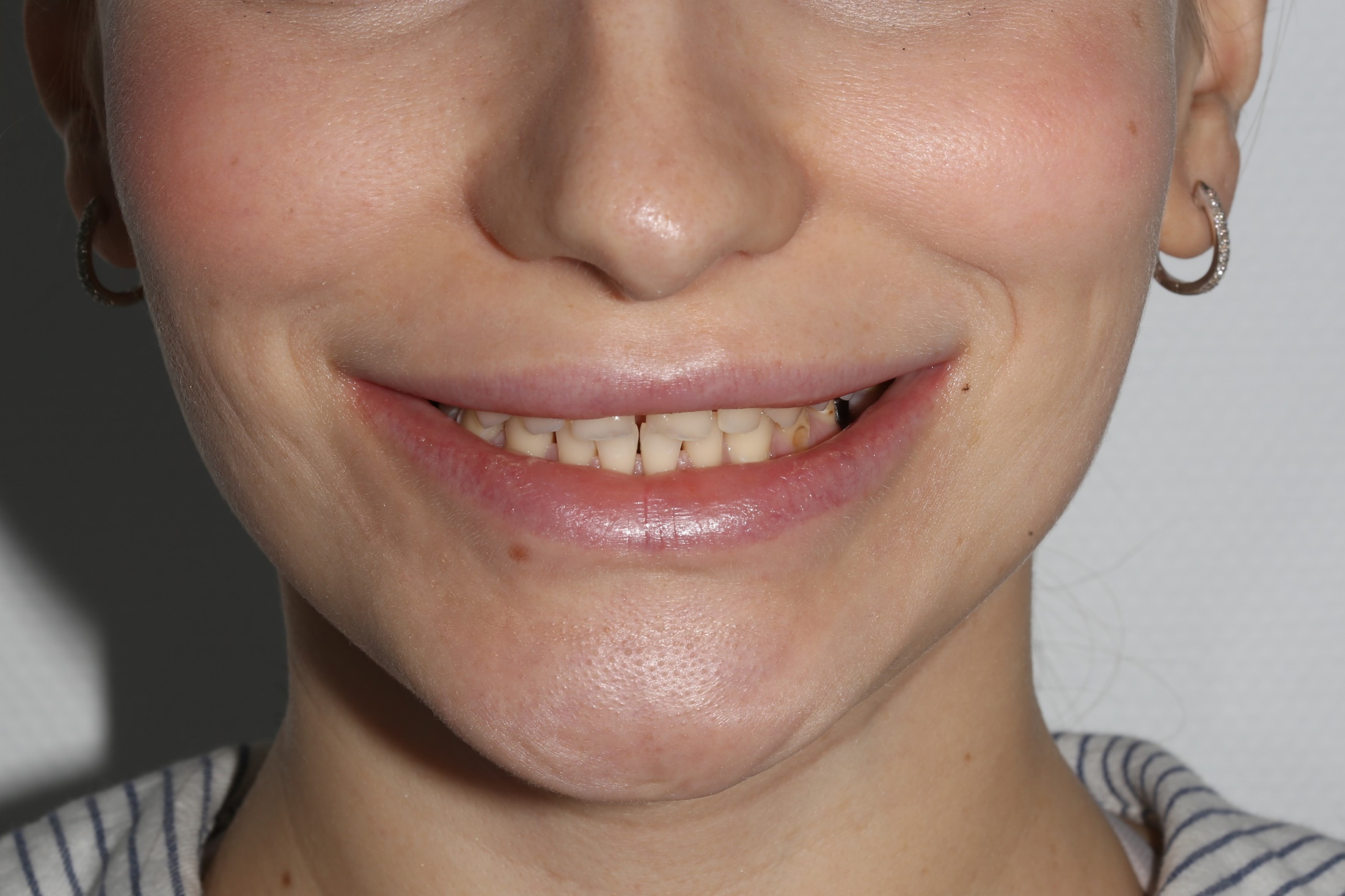 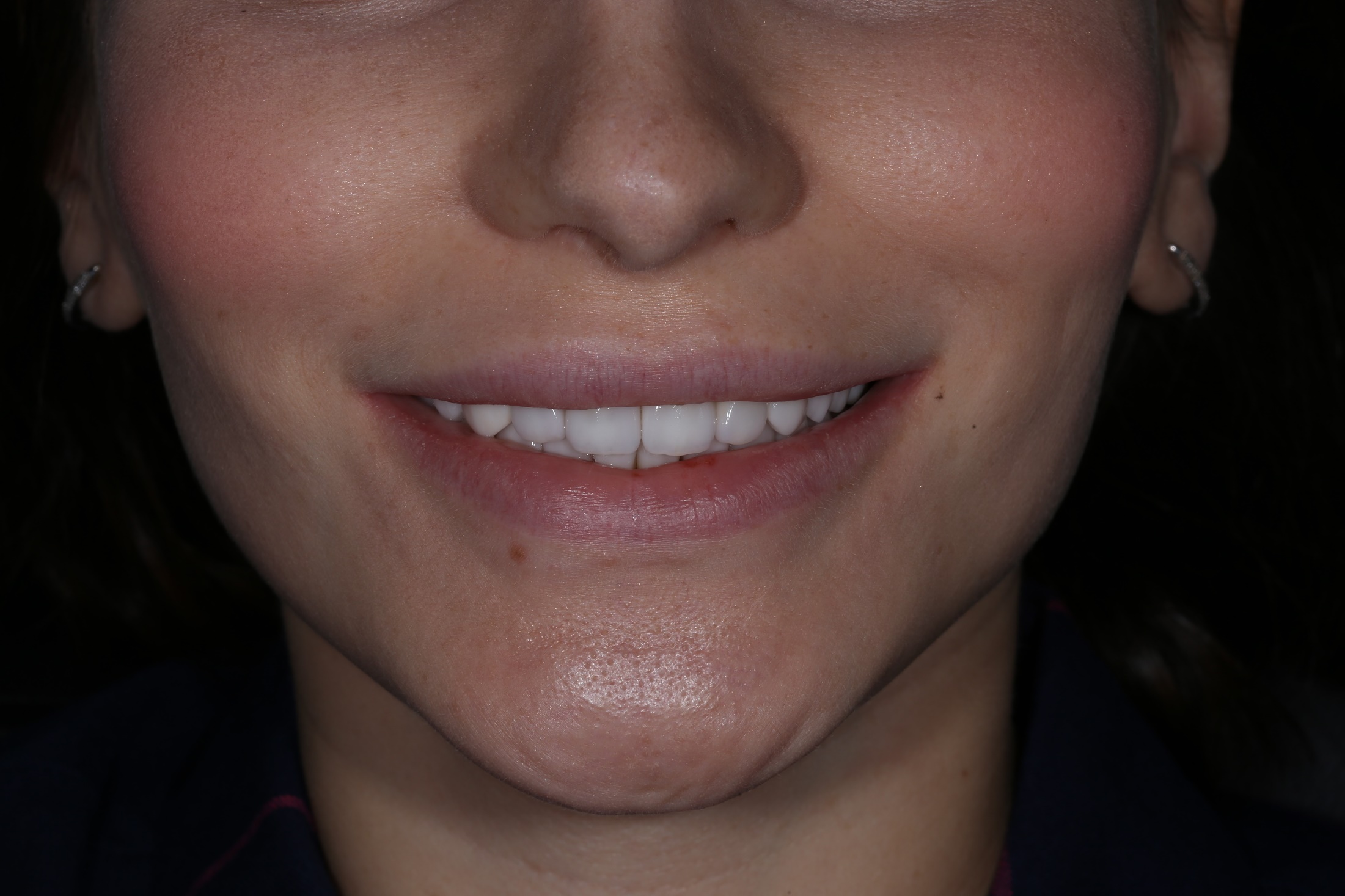 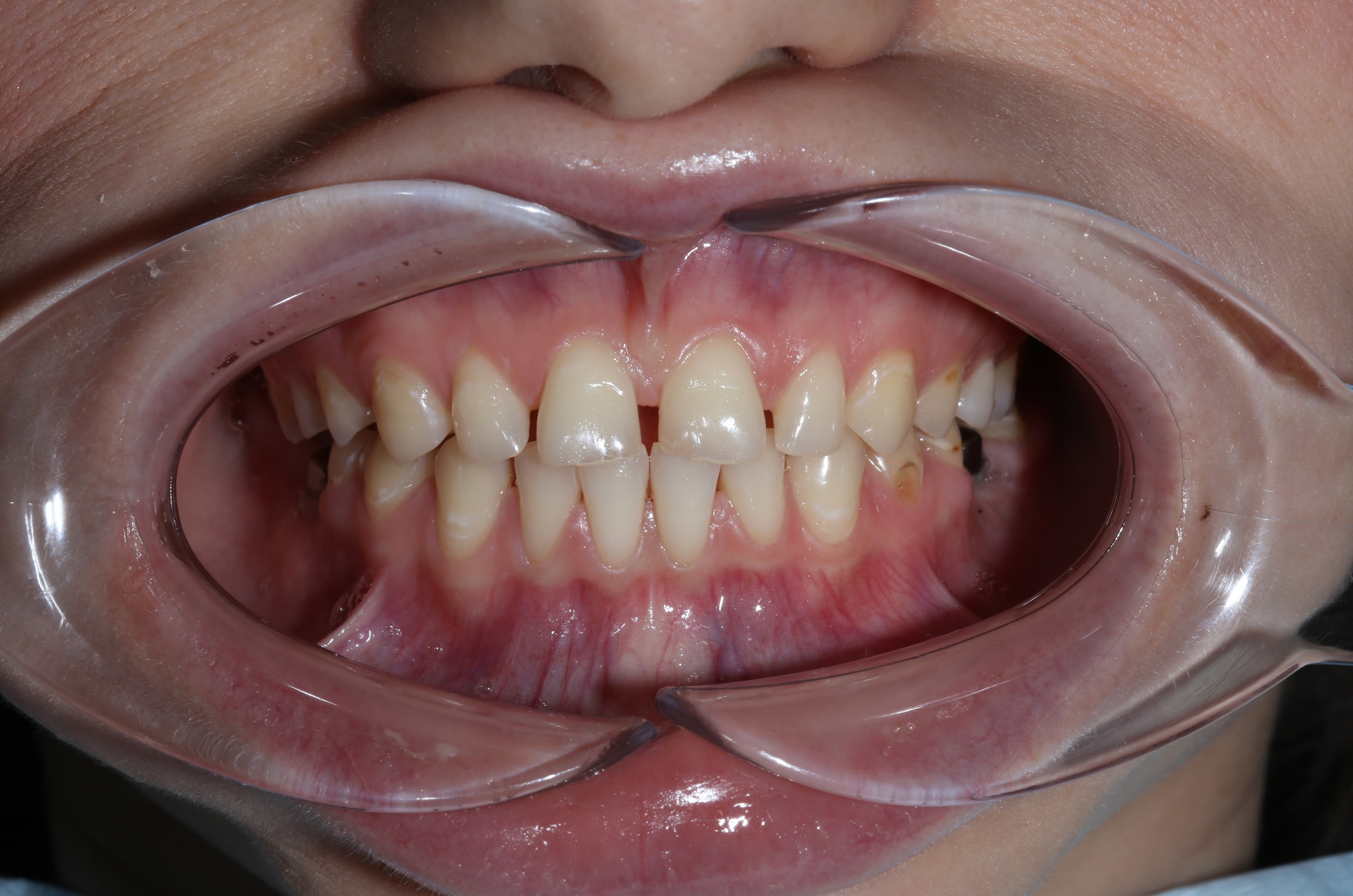 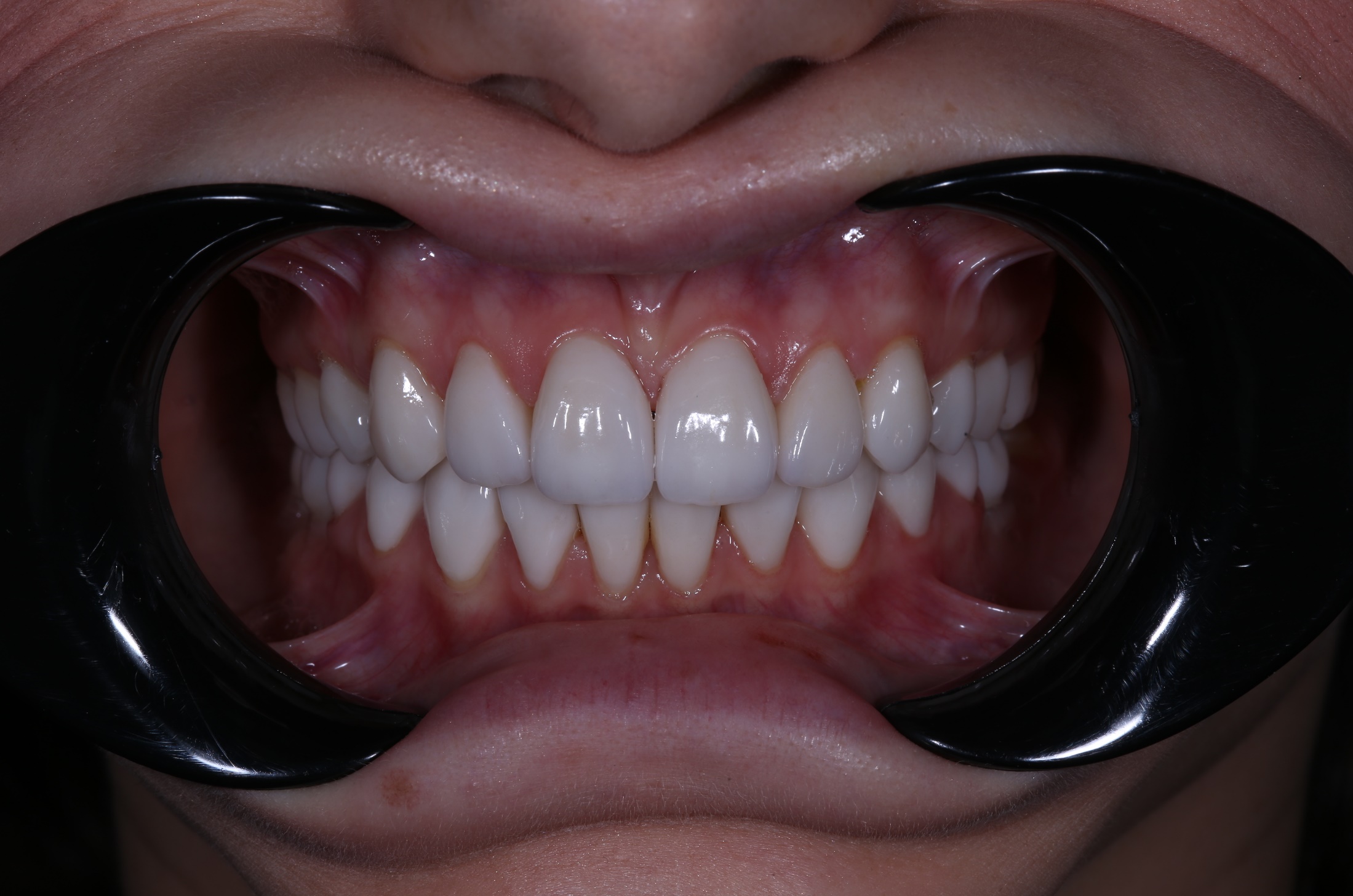 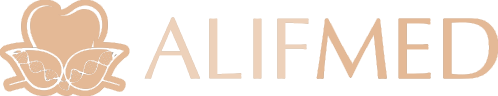 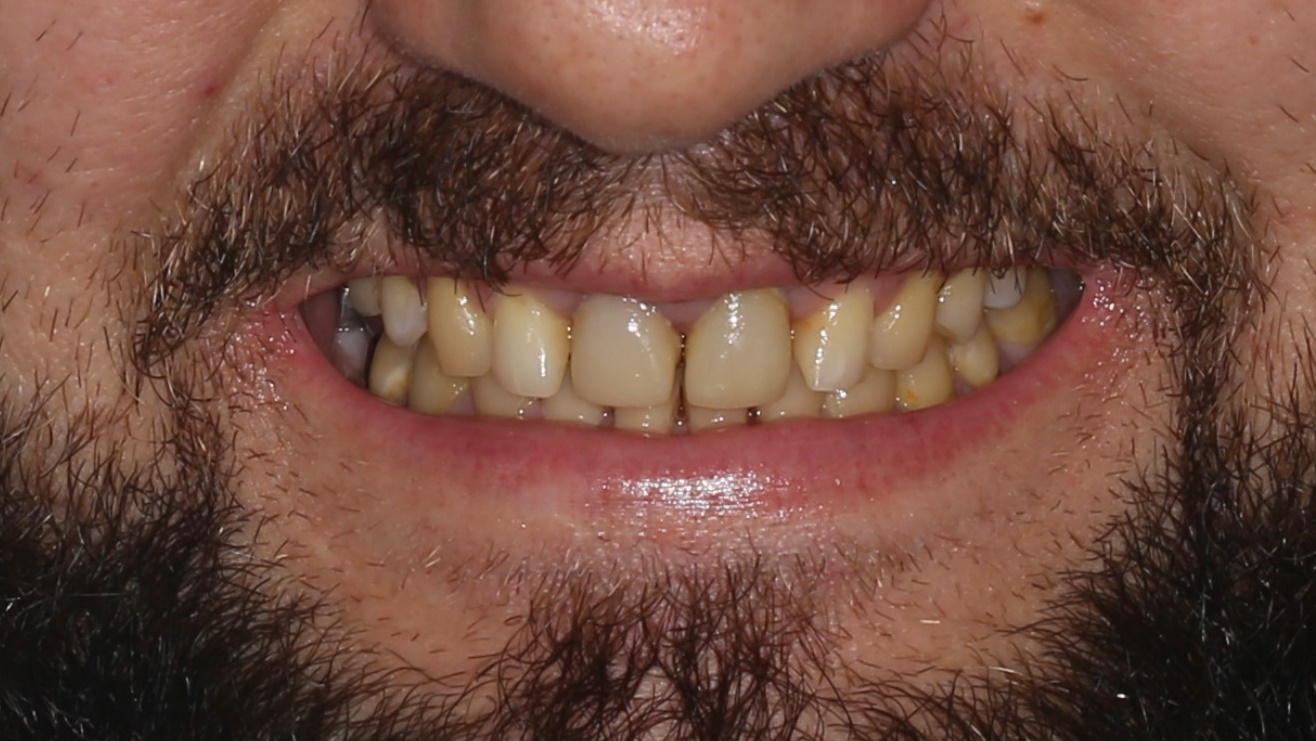 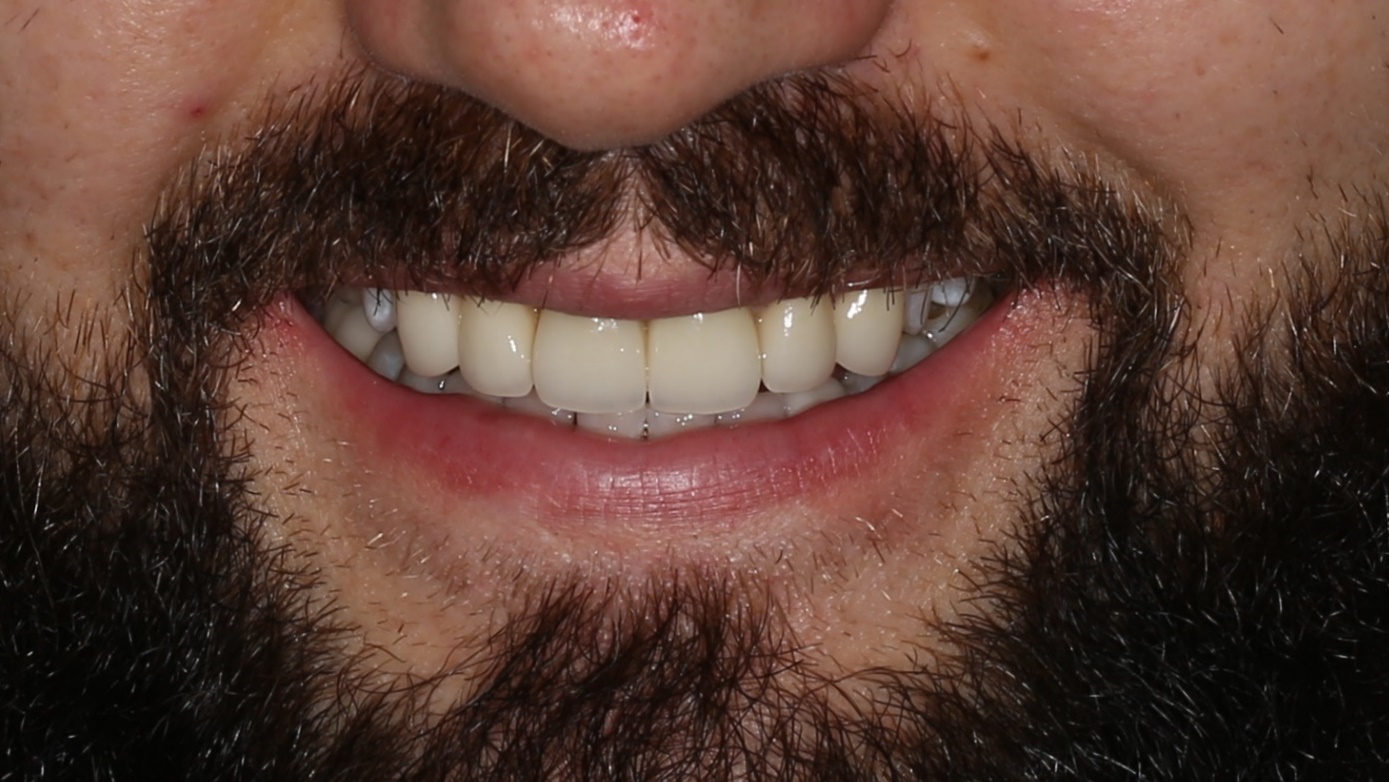 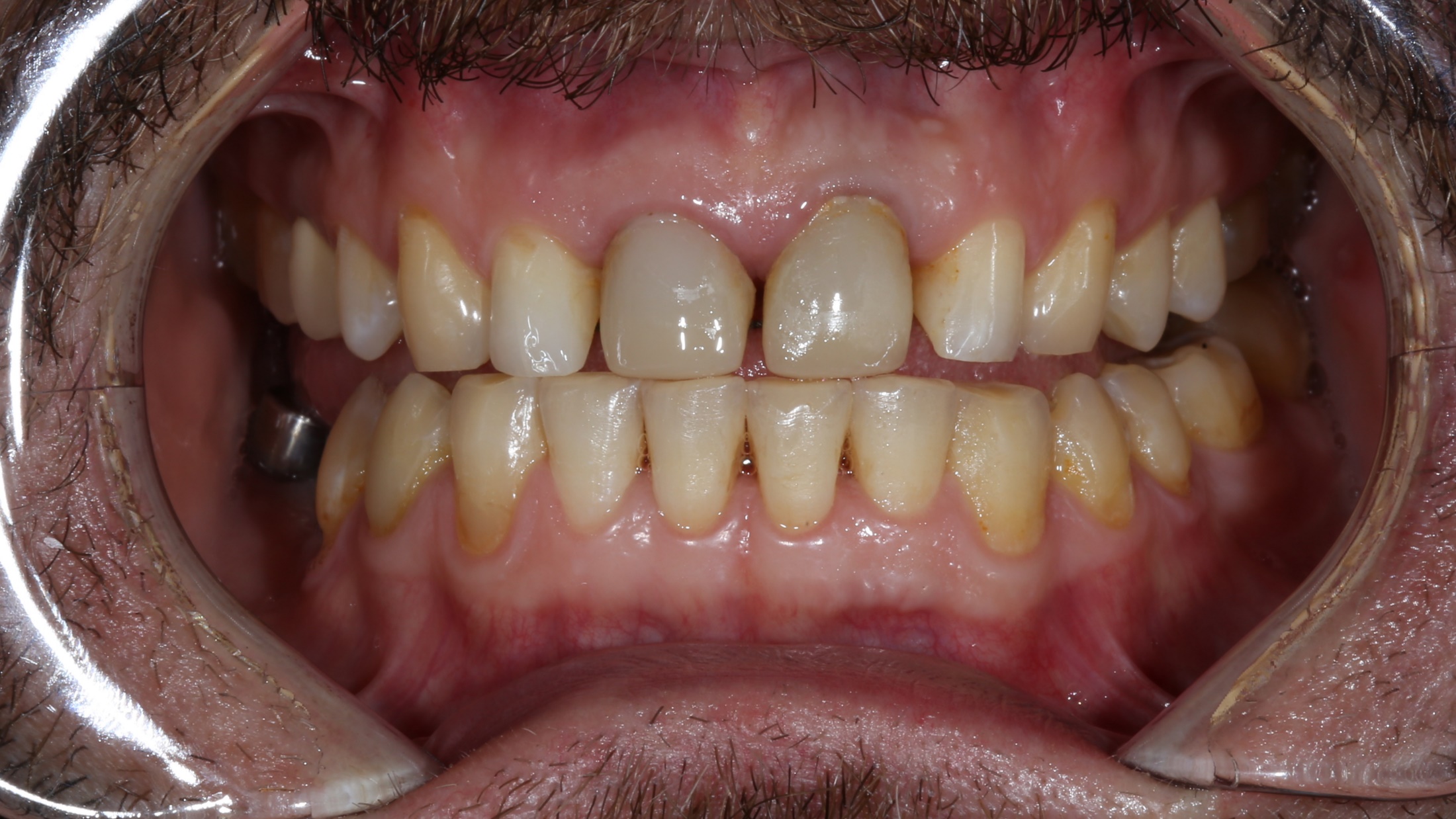 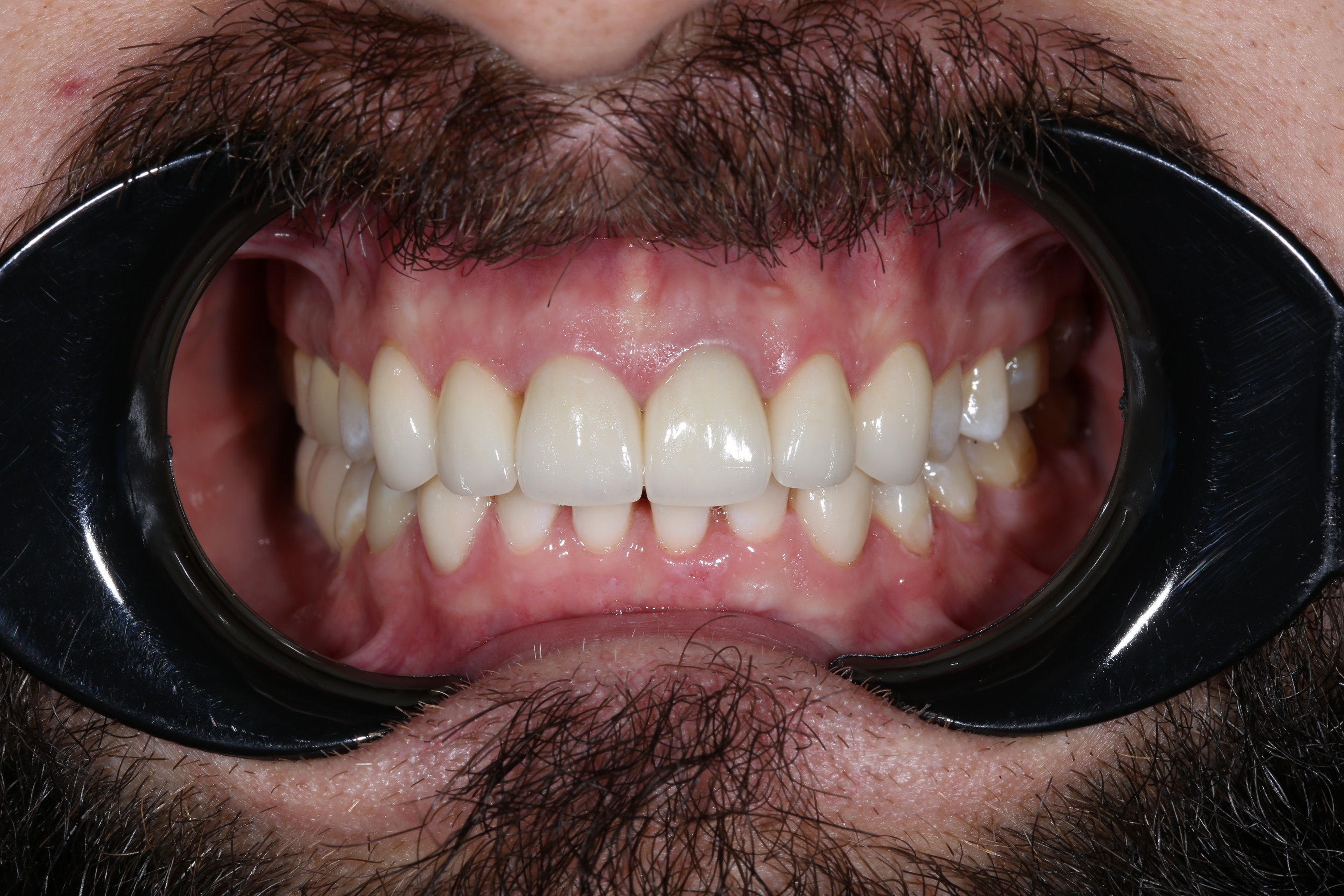 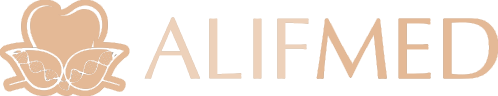 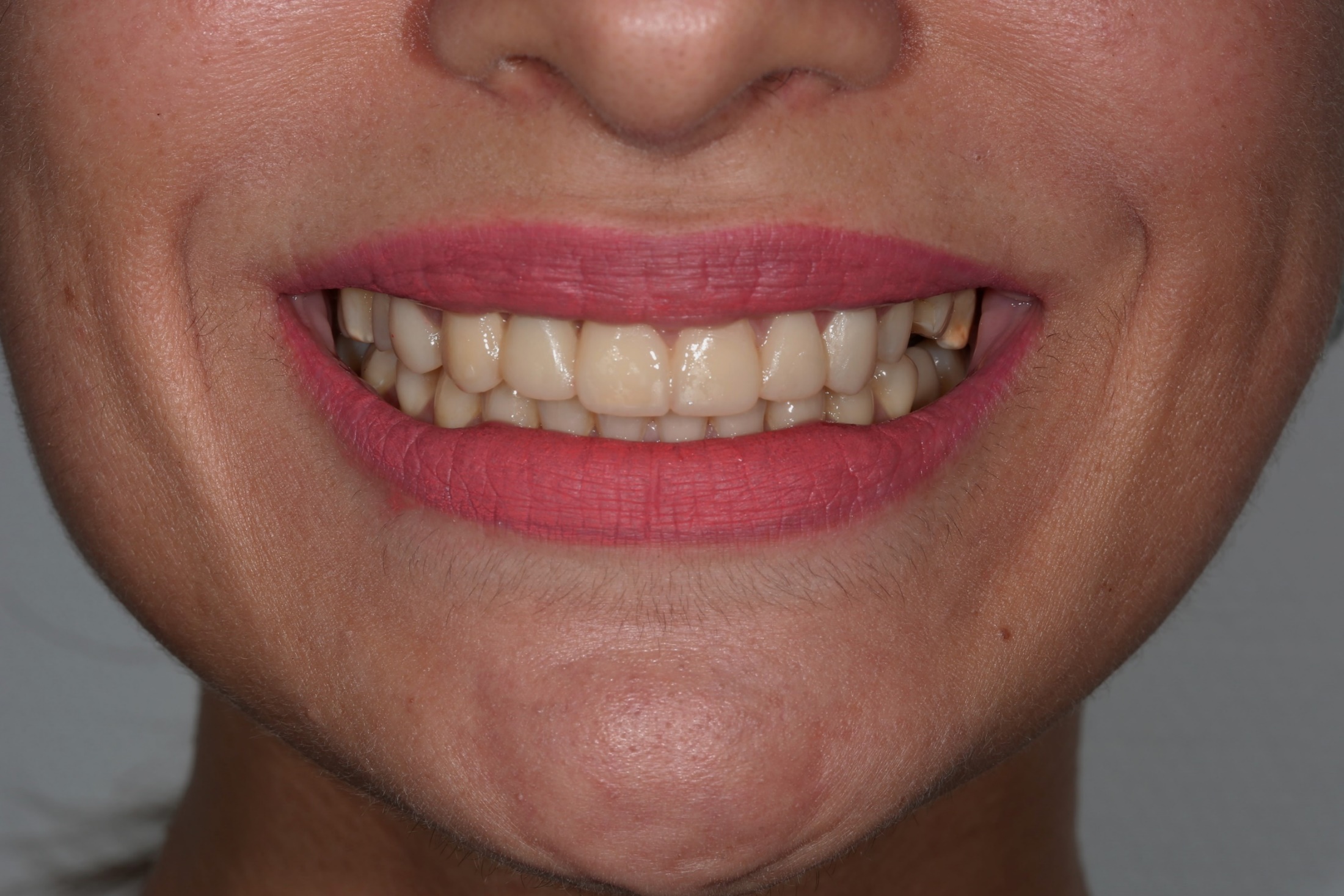 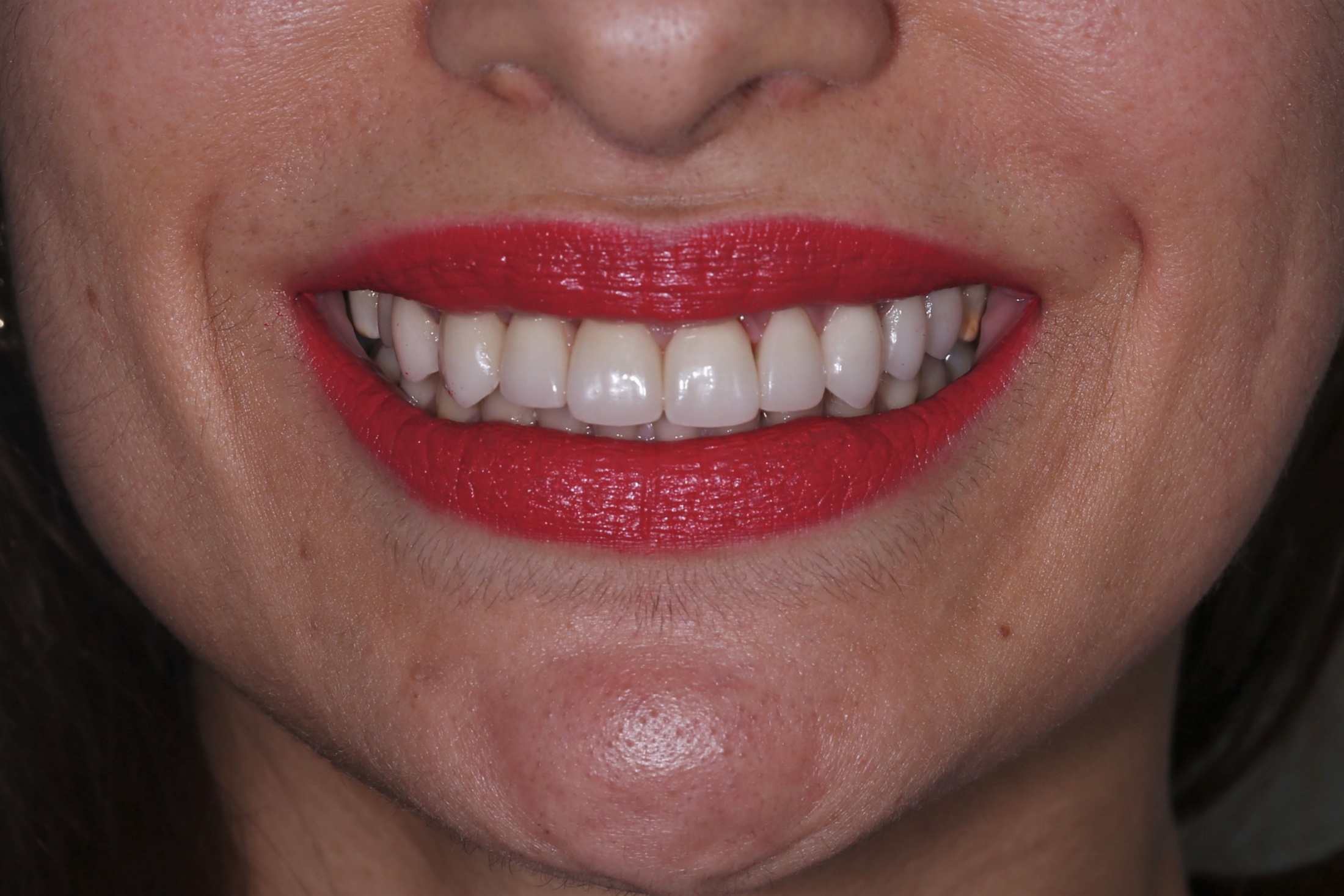 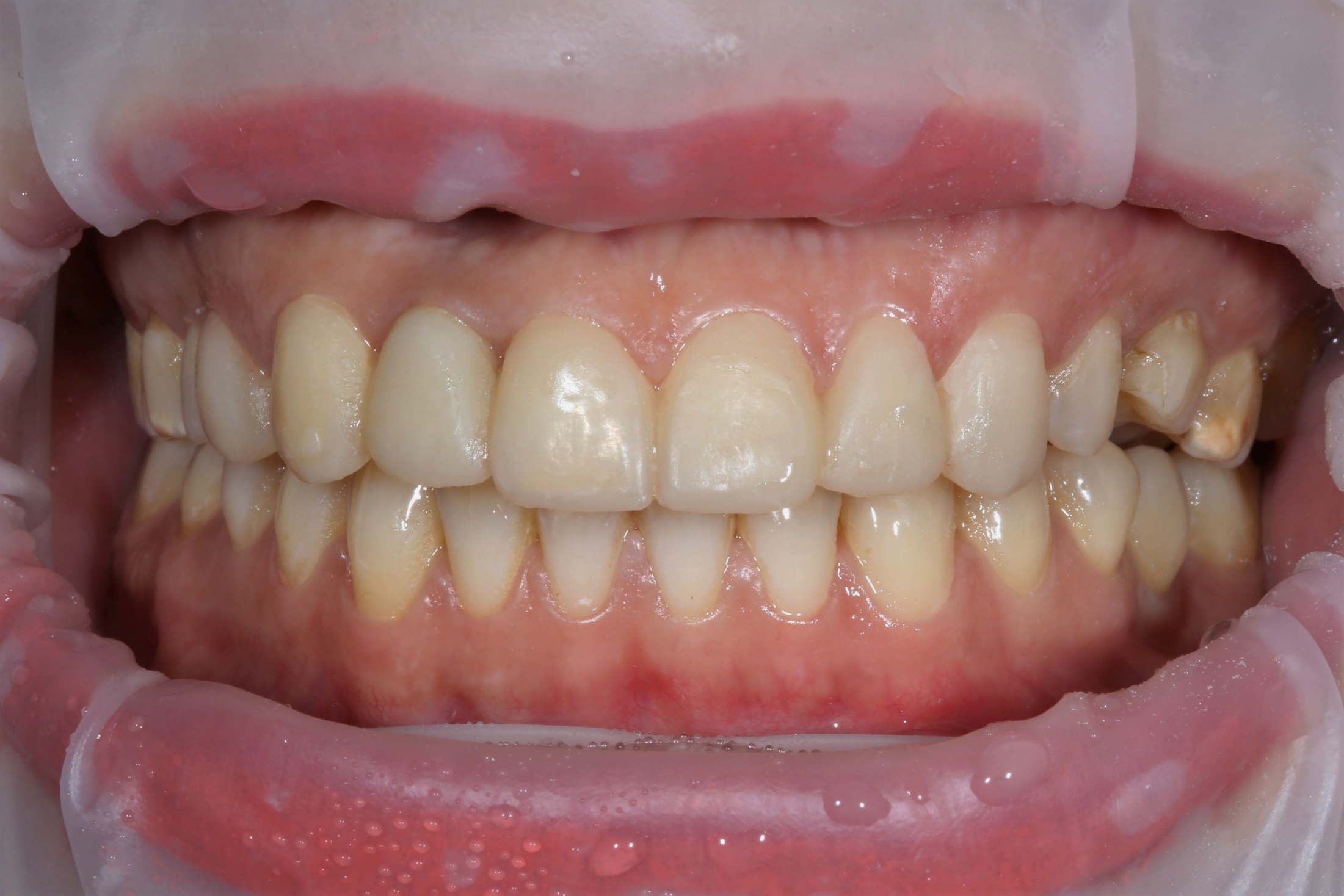 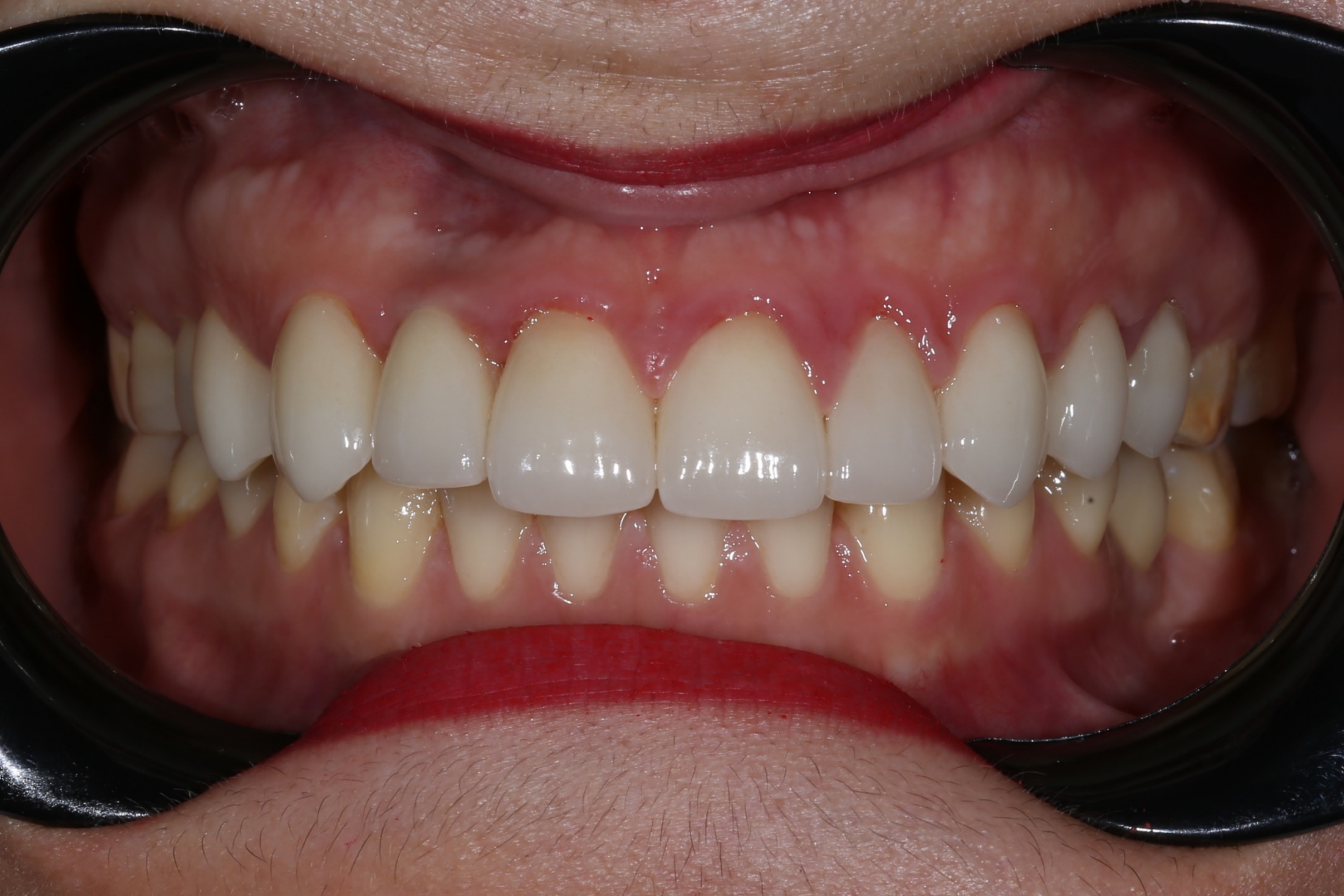 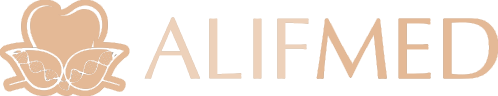 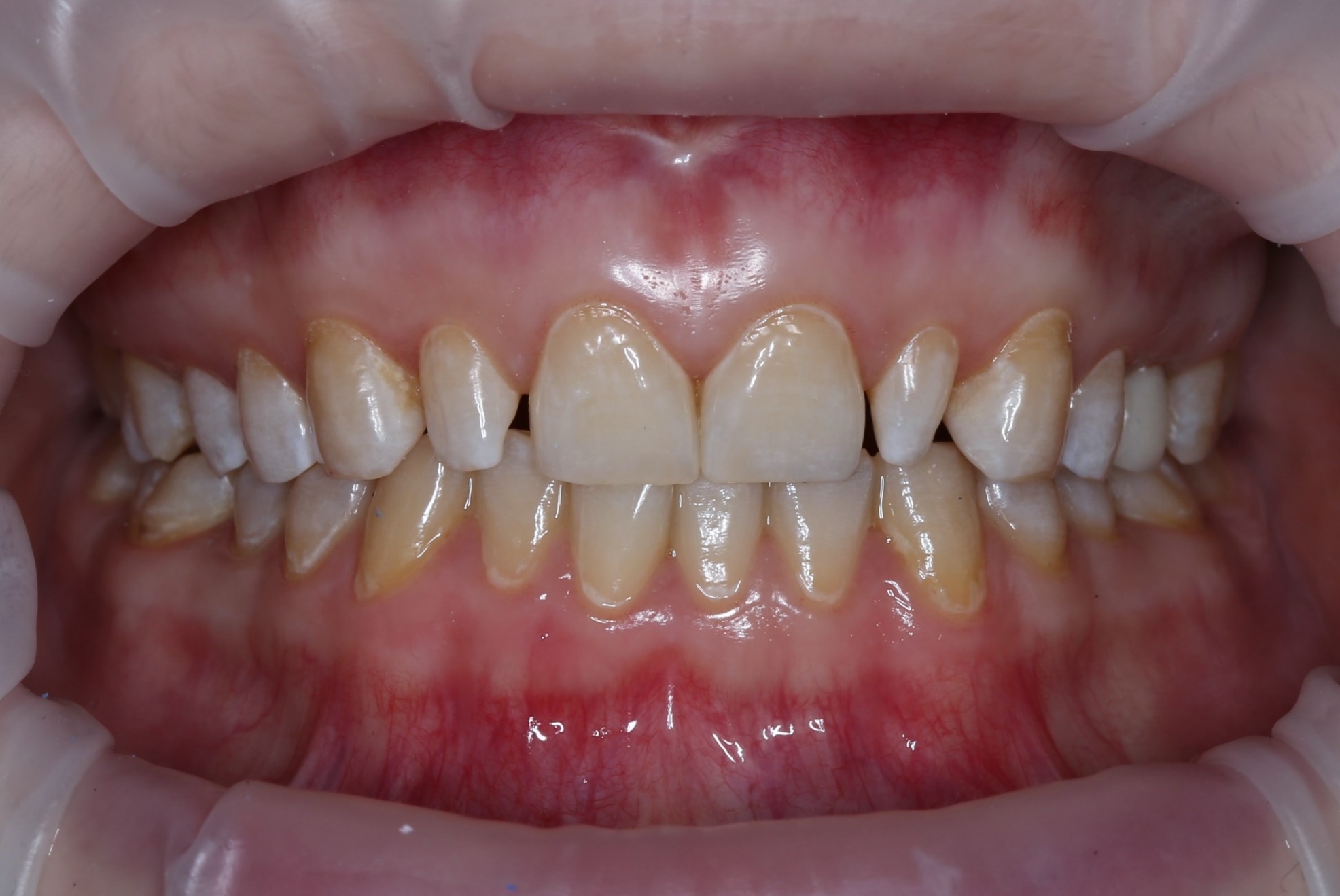 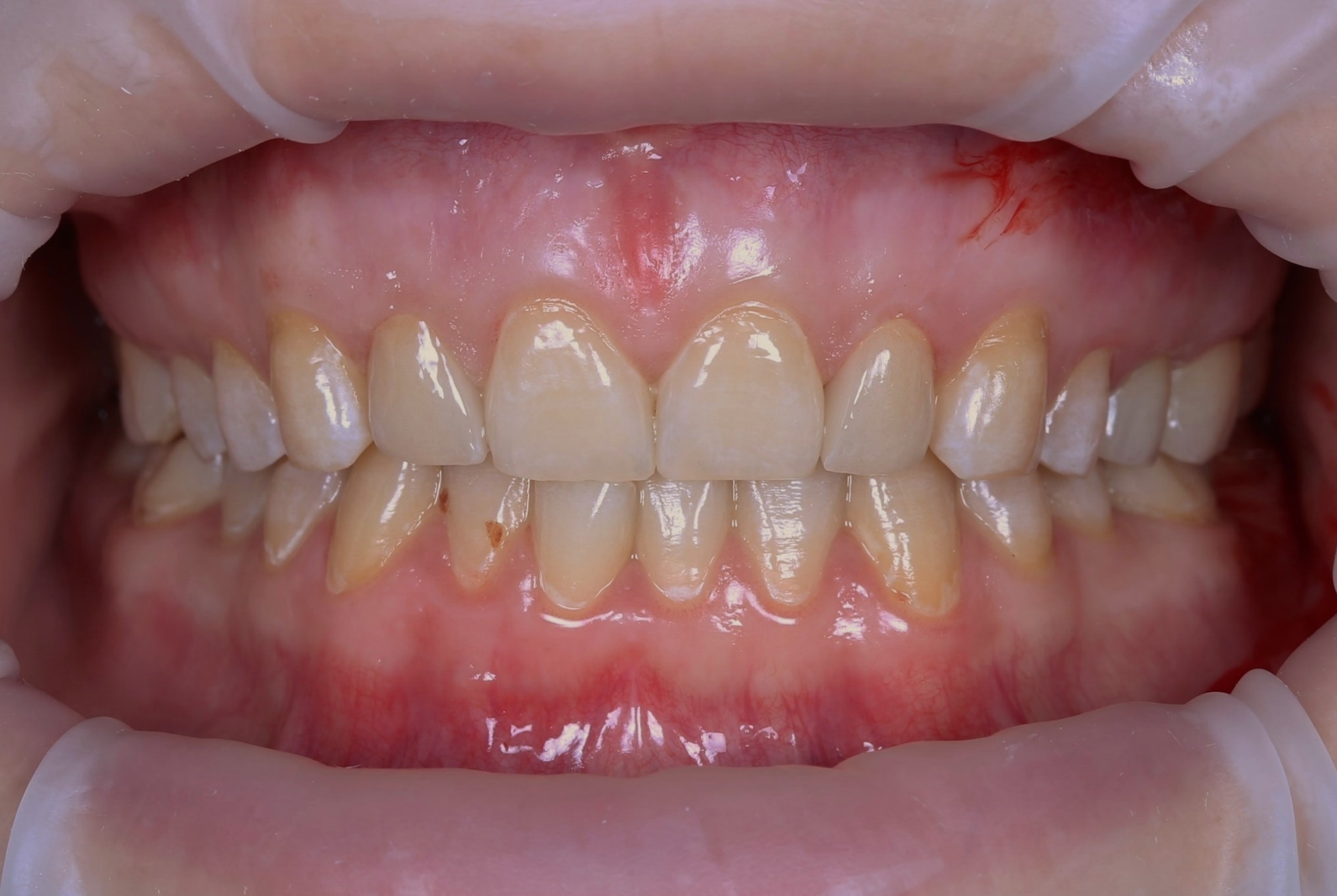 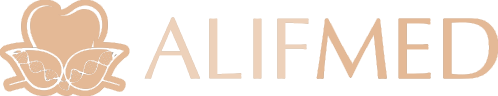 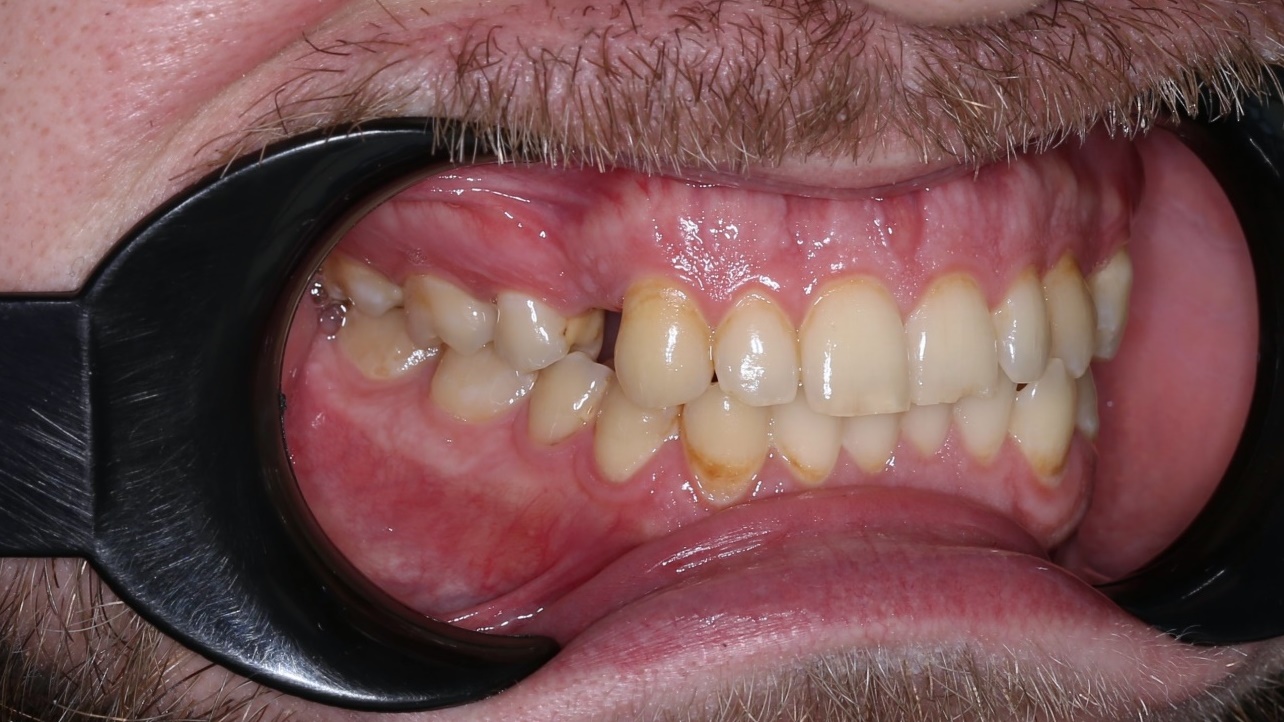 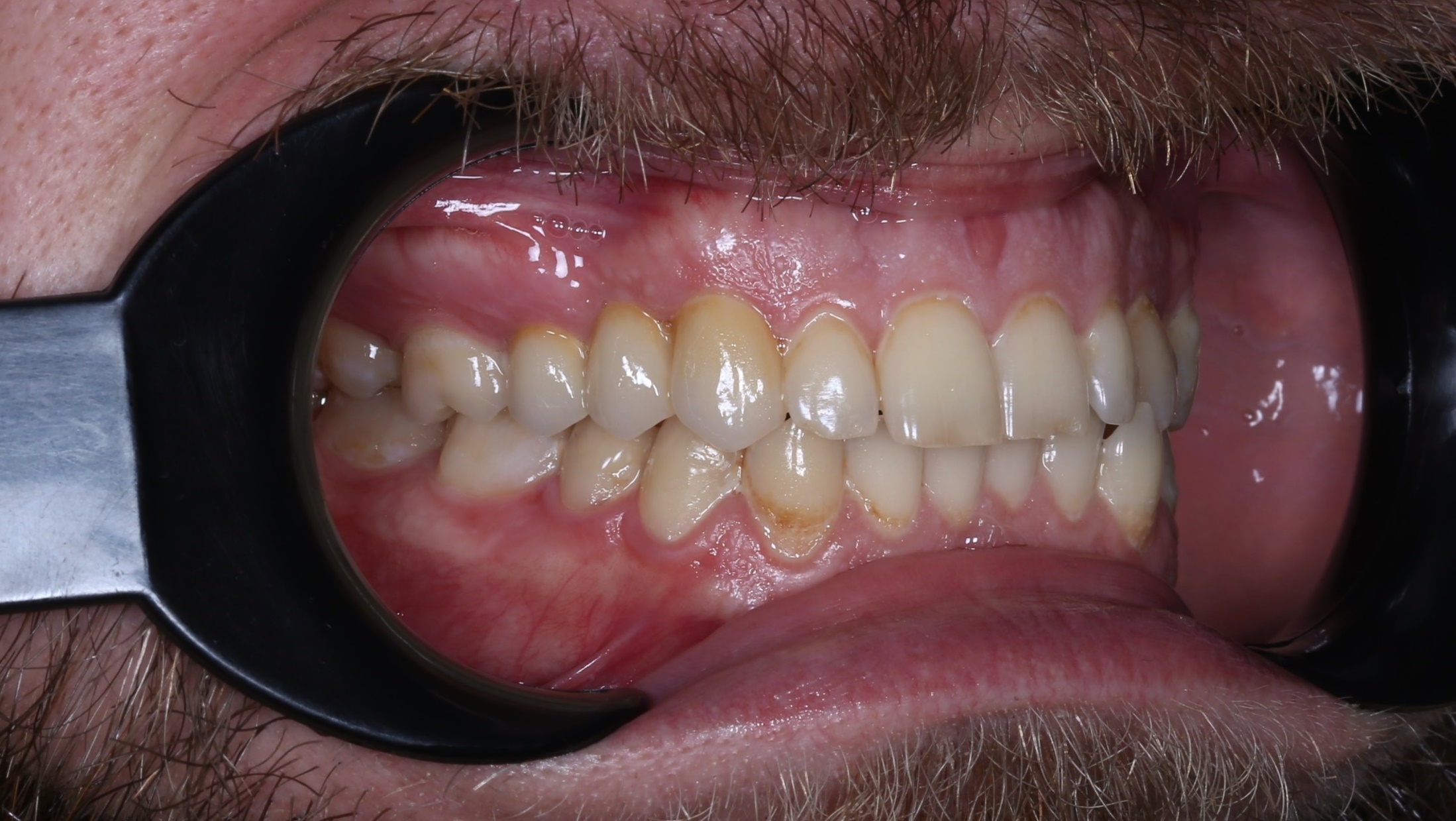 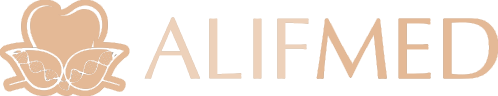 Техническая часть
Проверка функции
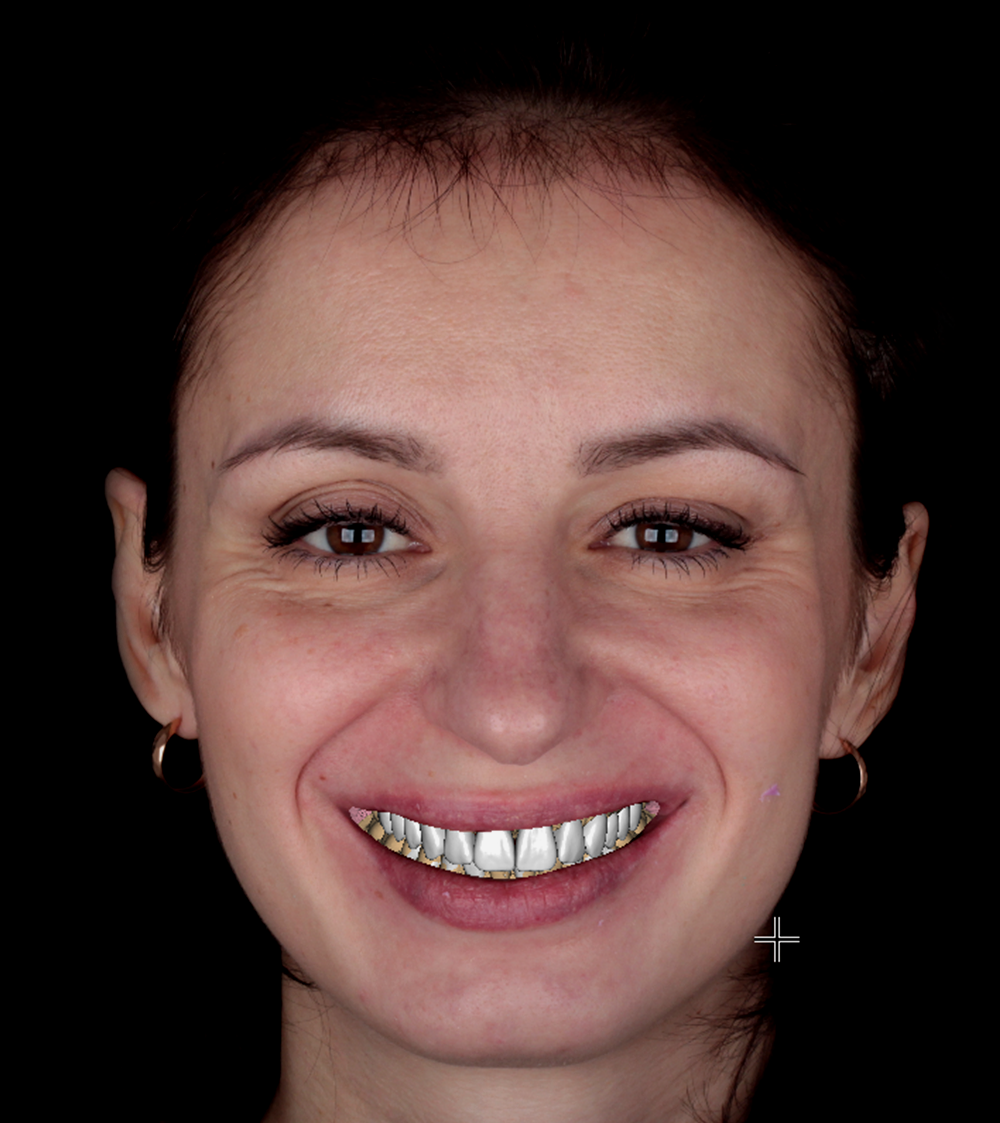 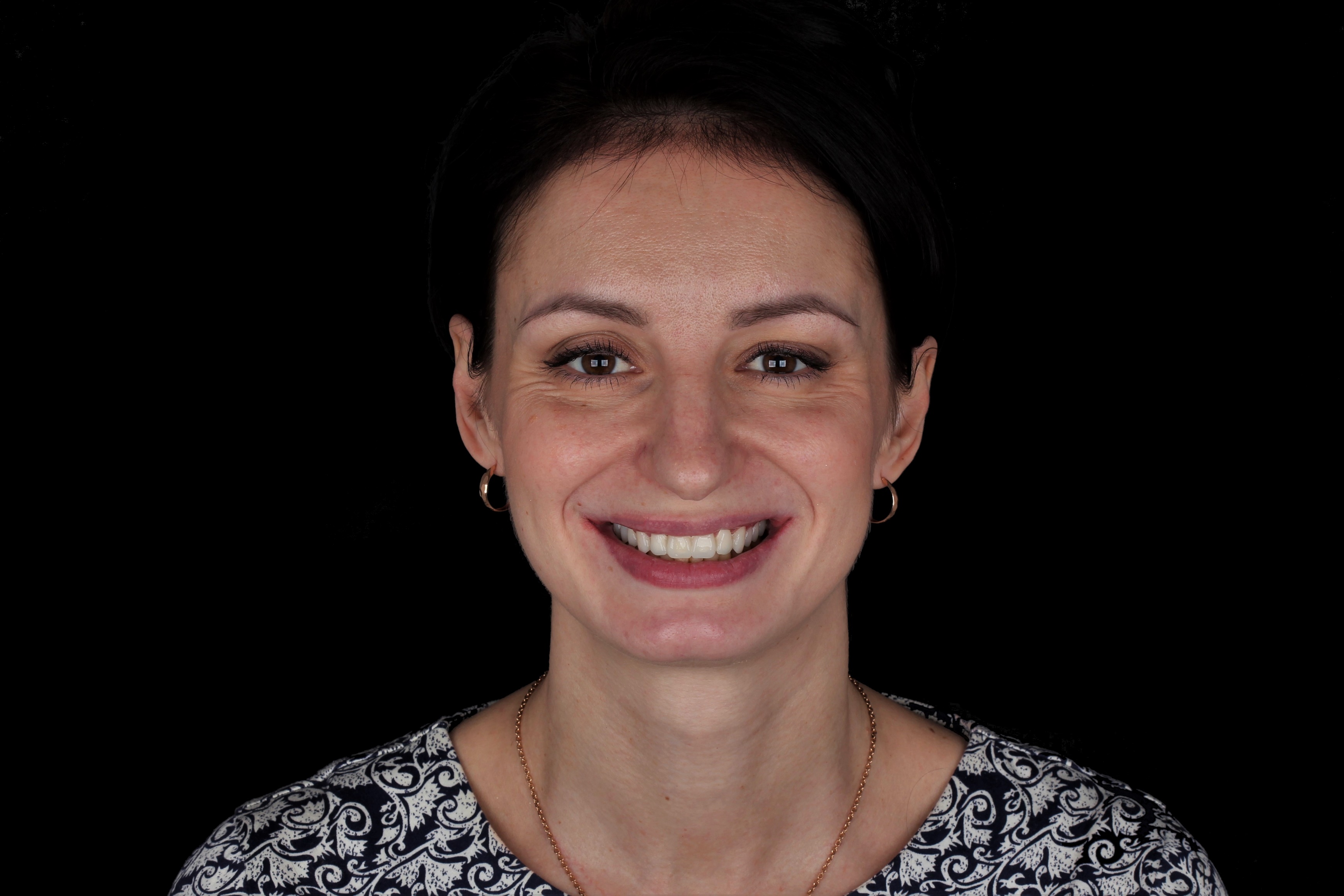 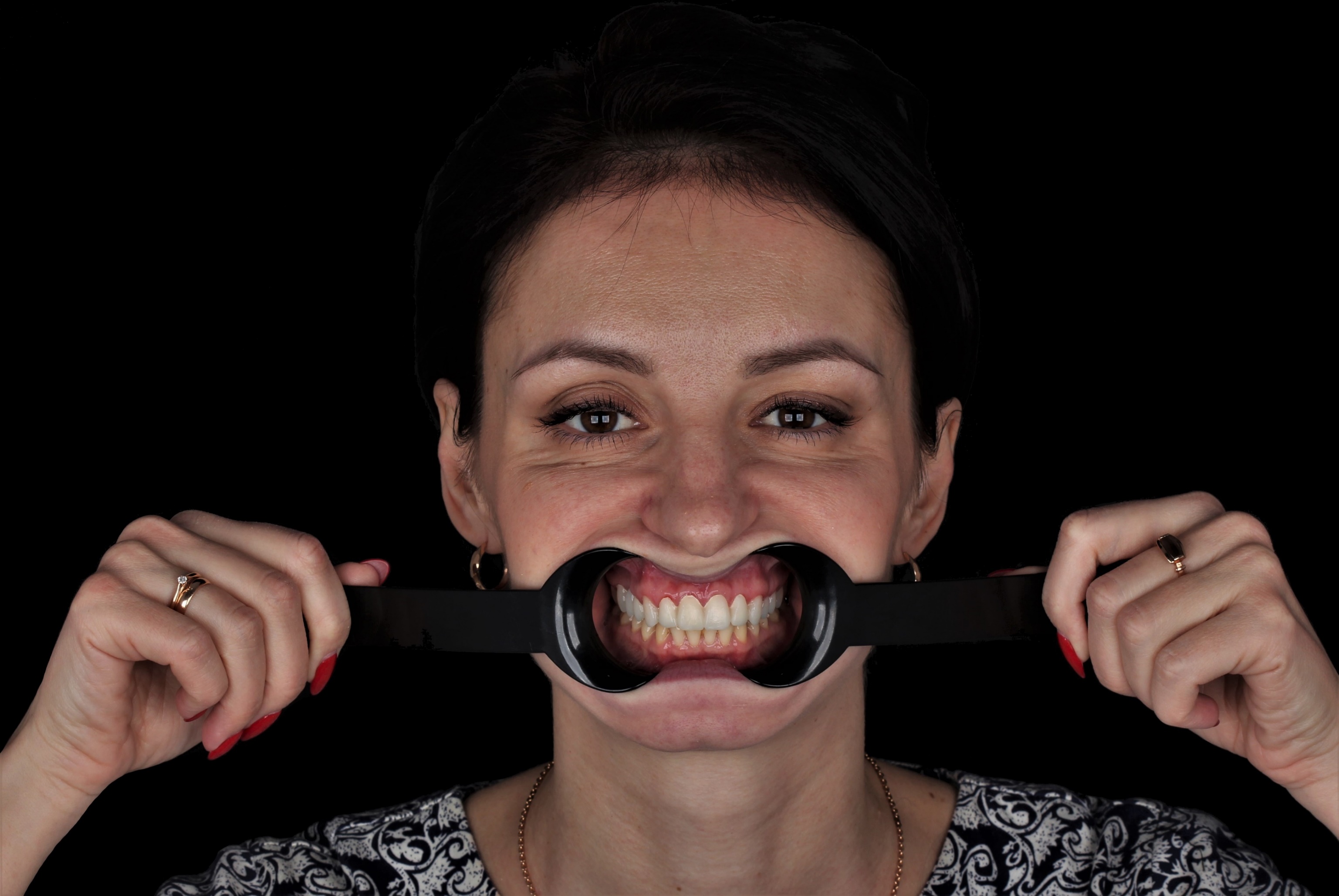 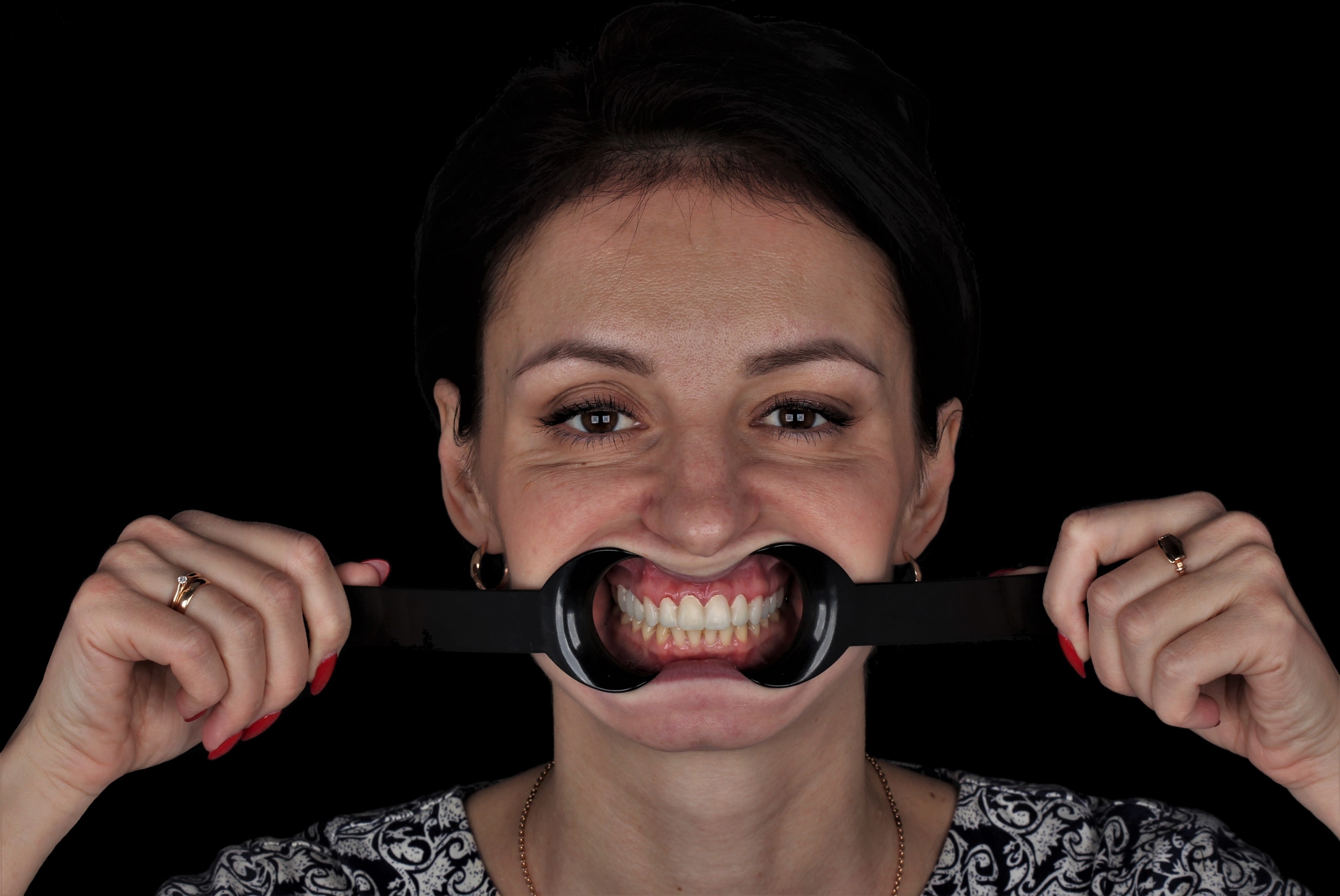 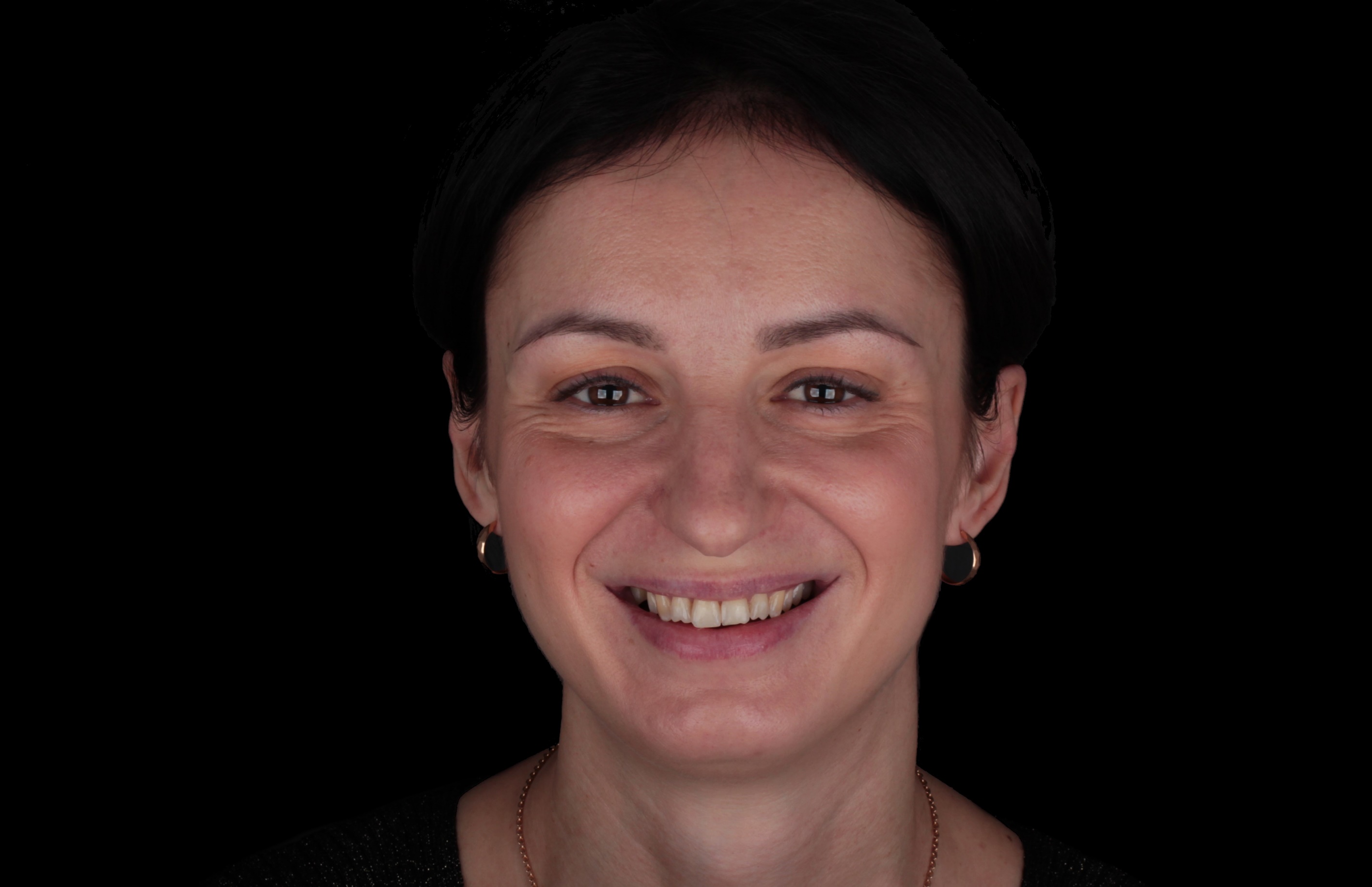 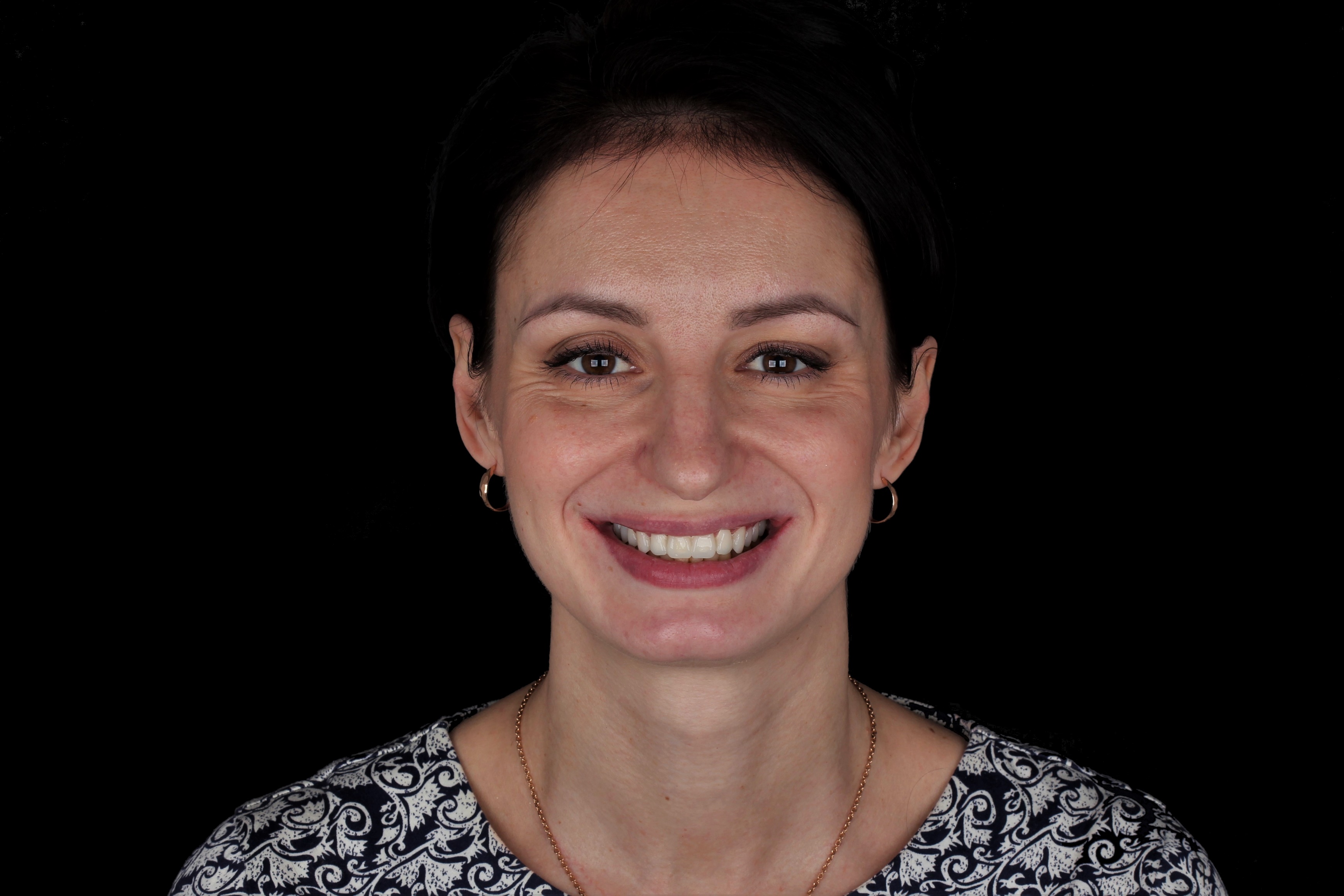 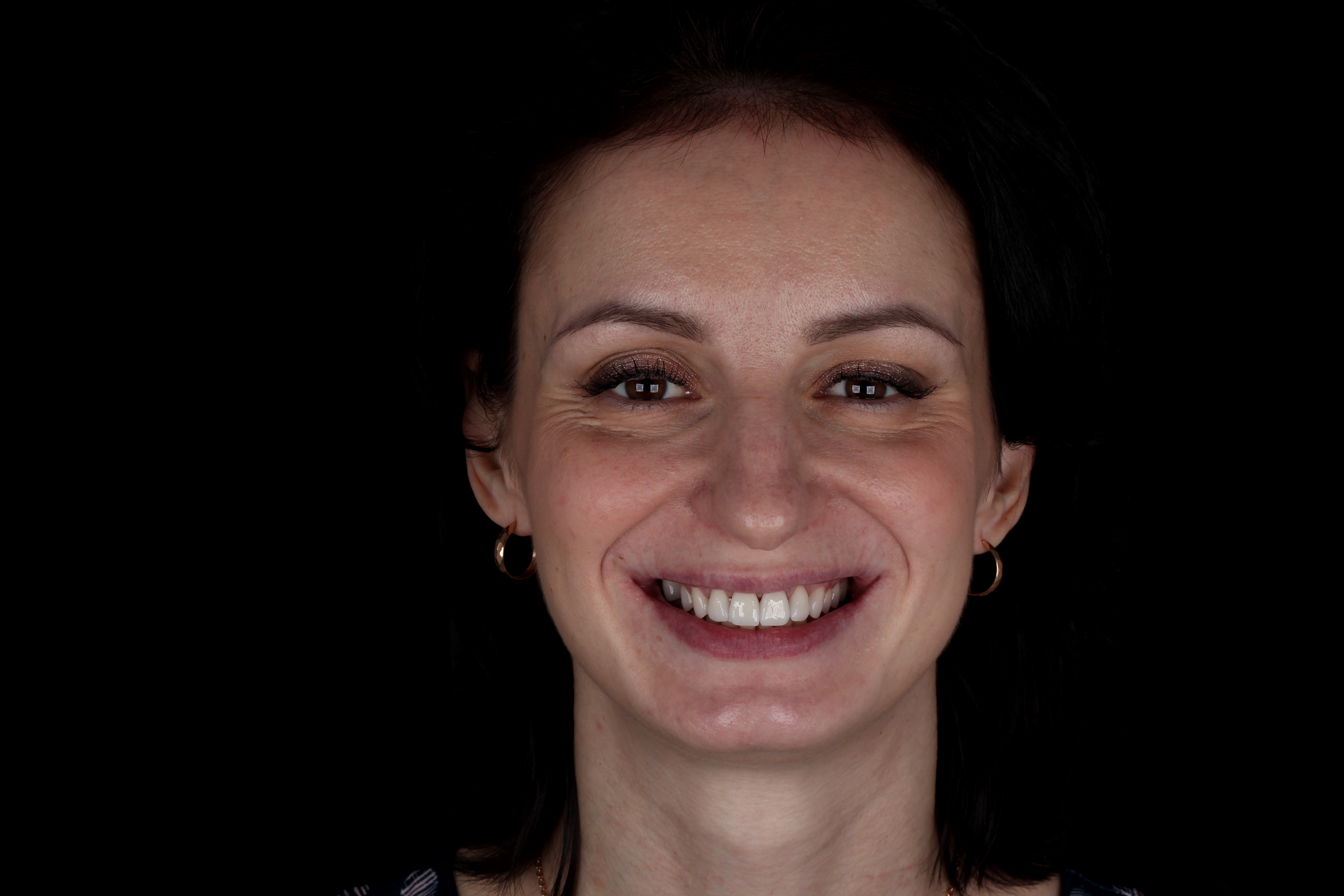 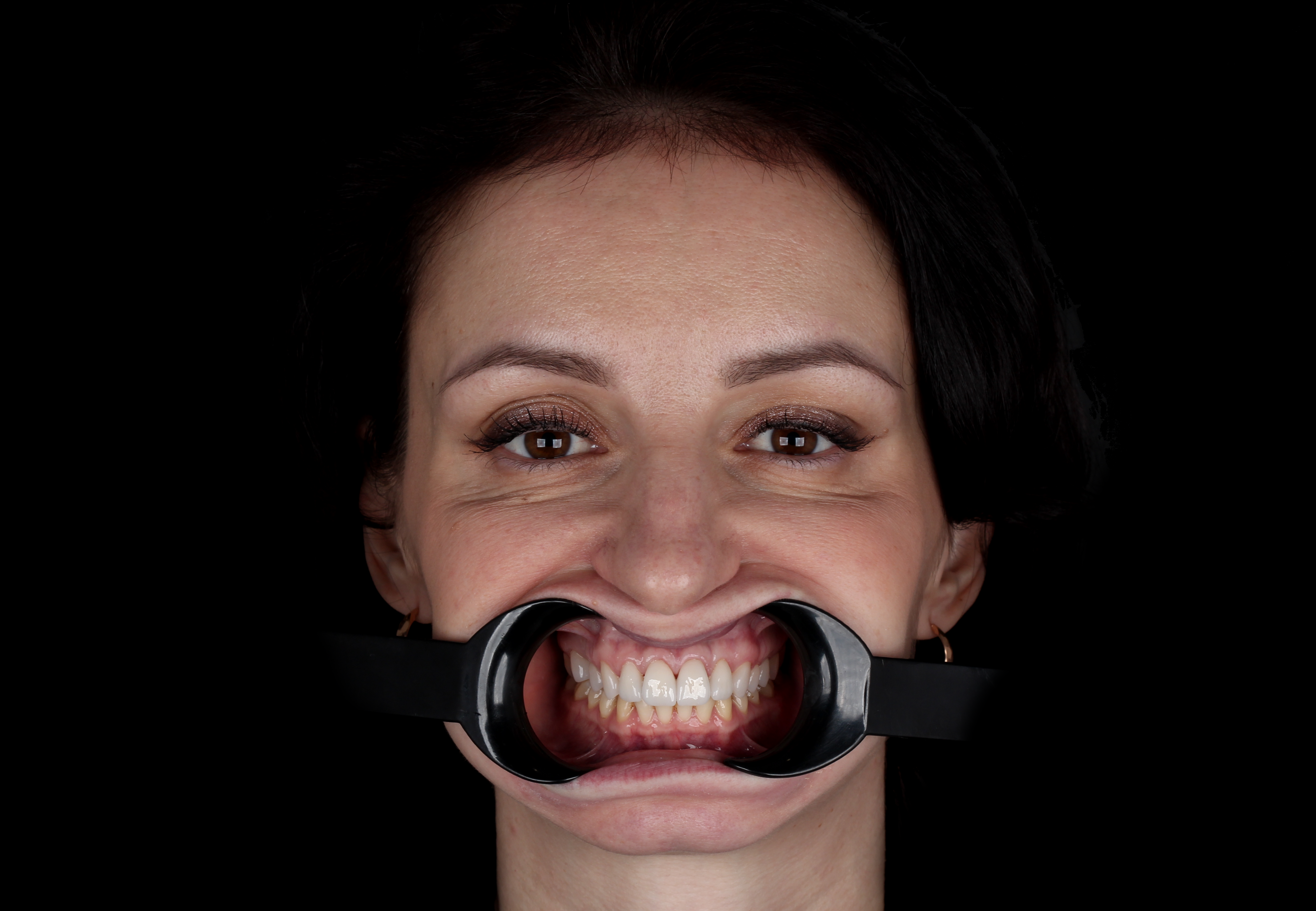 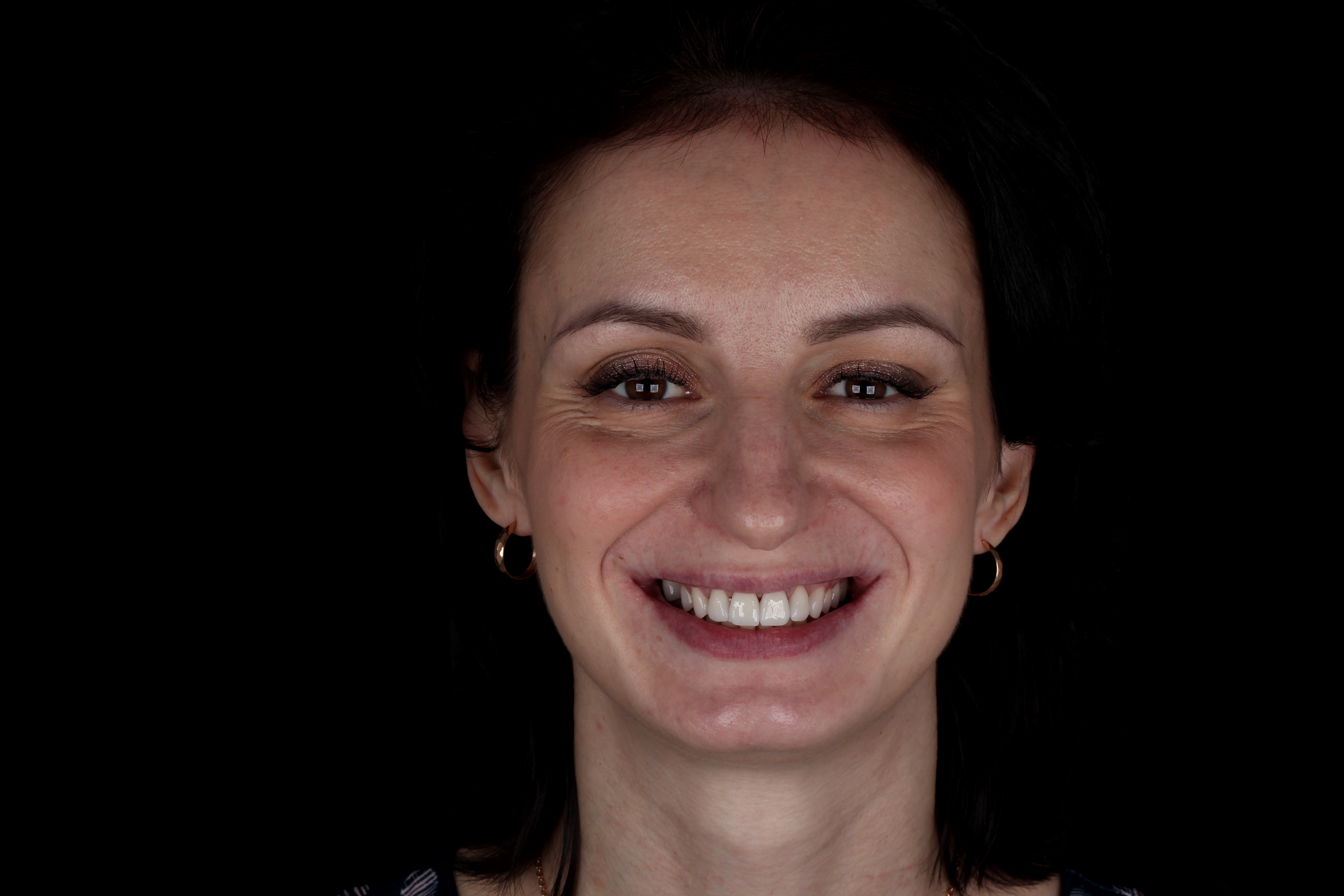 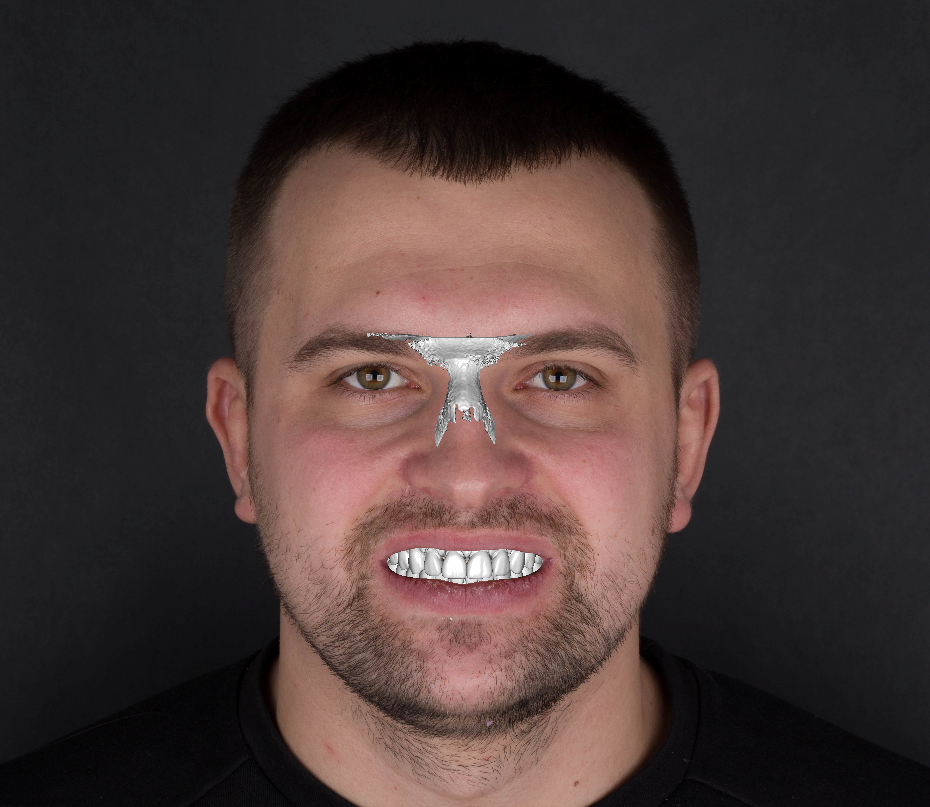 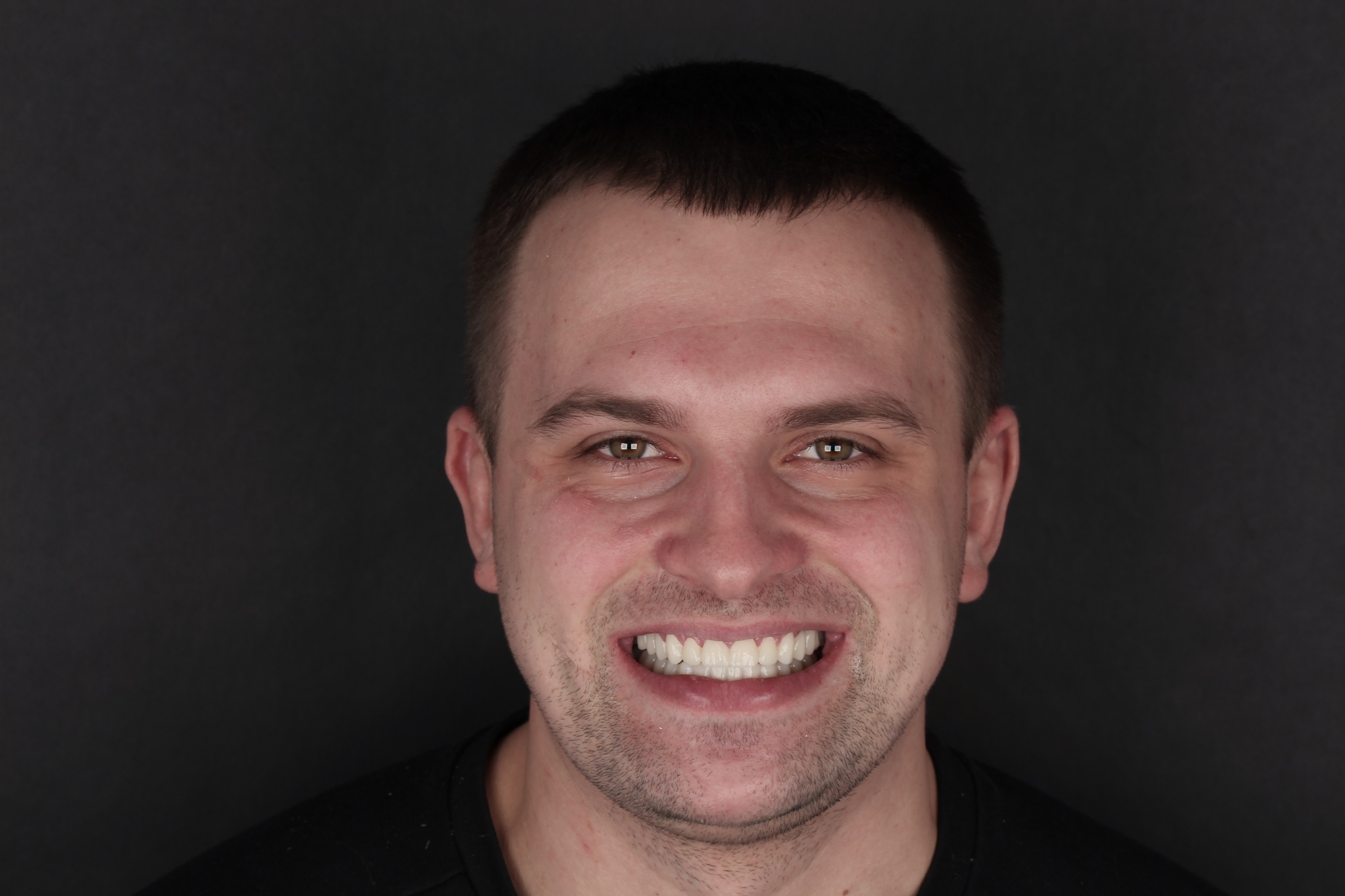 План лечения:
План №2
Только слева + 
временный мост
Хирургия
Итого ~1 год
Ортопедия
План №1 
(рекомендуемый)
Слева и справа
Хирургия
Итого ~1 год
Ортопедия
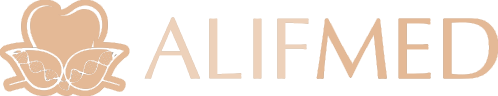 Совпало ли наше видение с Вашим?
Удалось ли нам правильно визуализировать Ваше желание?
Презентация была достаточно информативной? 
Вам понравился результат, к которому должно привести лечение, согласно составленного плана? 
Какой из планов, лучше подойдет для Вас?
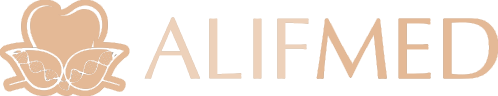 Готовы ли Вы перейти к следующему этапу сотрудничества?
Следующие этапы:
Заключение договора на лечение и внесение аванса
Запись на прием к специалисту, начало лечения.
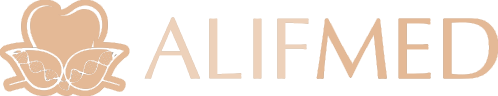